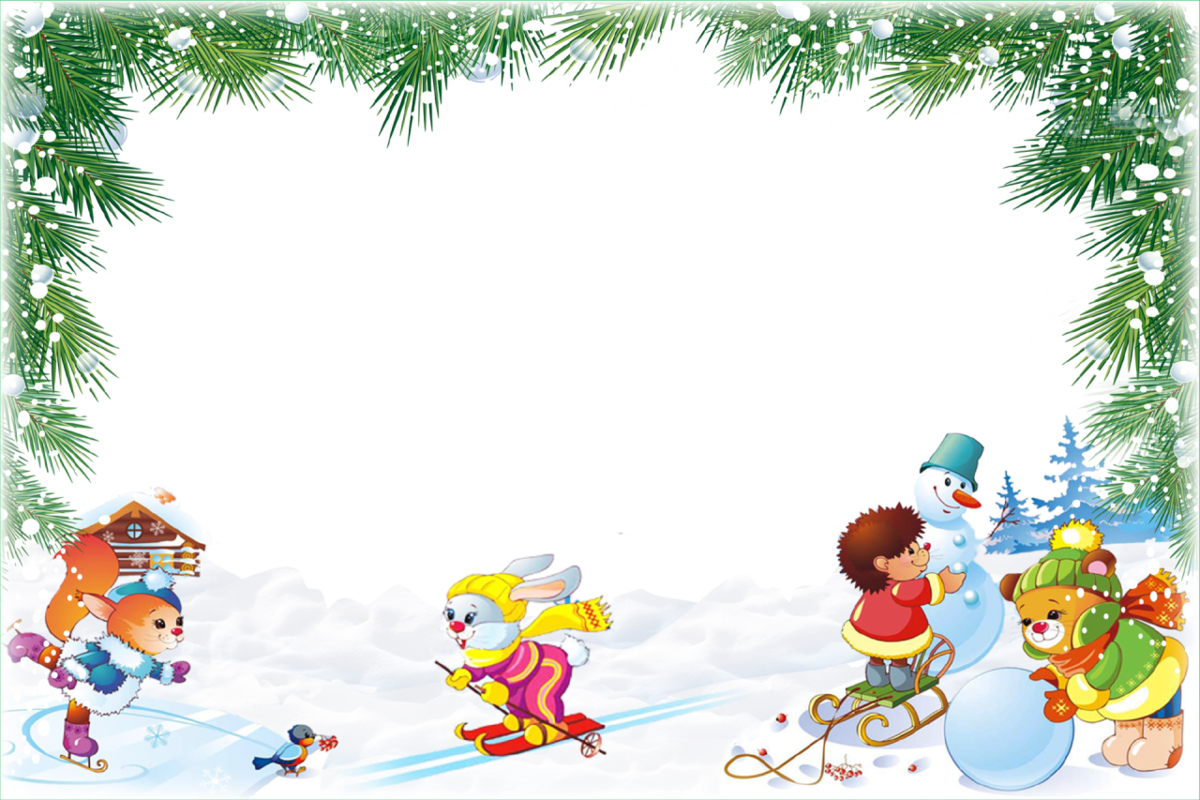 презентация  на тему:                                                                                                      
                       Оздоровительный проект          
         «Сам себе я помогу и здоровье 
                         сберегу»
           старшая логопедическая группа 


               Разработали воспитатели : Царахова А.Н.
                                                                                        Уртаева М.С. 
.                                                
 Декабрь 2022
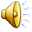 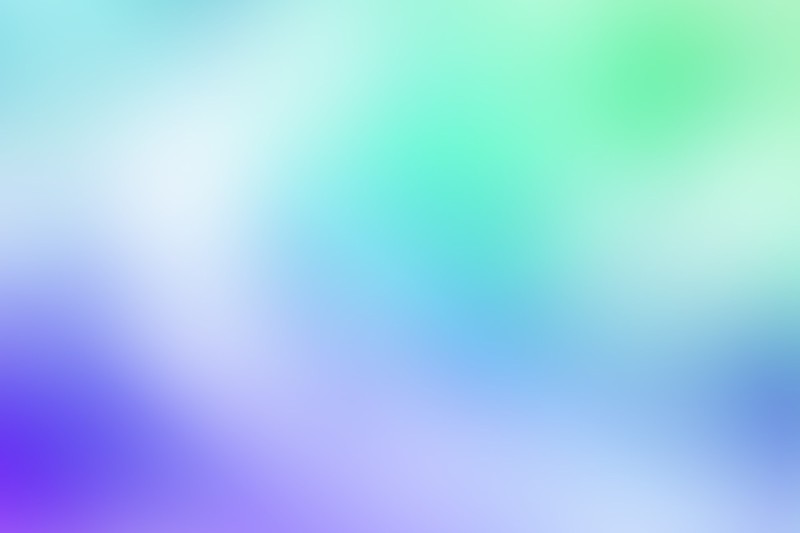 Тип проекта:  Практико – оздоровительный.                                                                                                                                                          Участники проекта:  дети старшей логопедической группыПо продолжительности проект: краткосрочный (1 неделя)Срок реализации: 05.12.2022 – 09.12.2022г
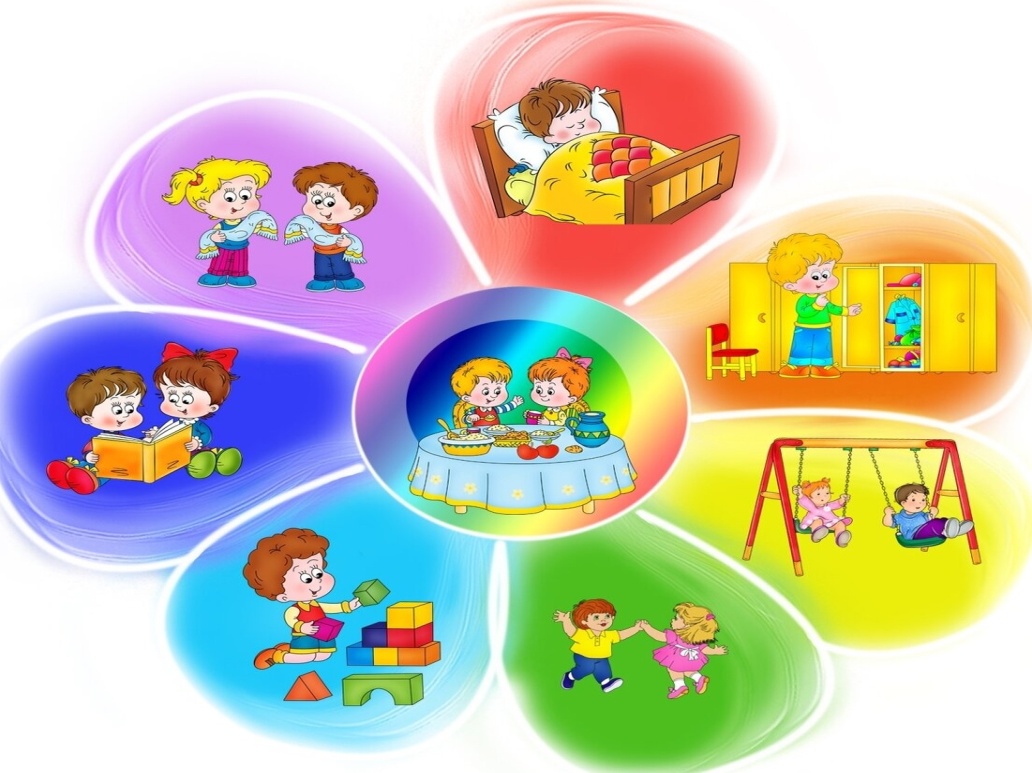 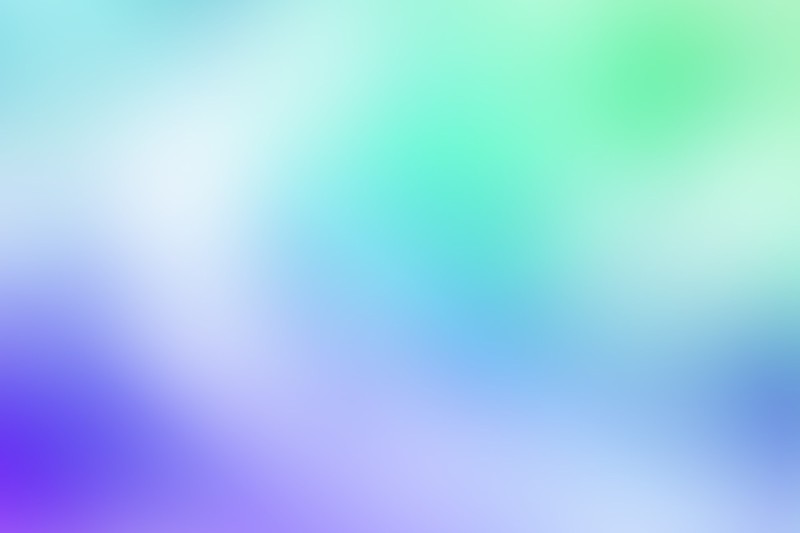 Проблема и  актуальность
«Забота о здоровье – это важнейший труд воспитателя. От жизнерадостности, бодрости  детей зависит их духовная жизнь, мировоззрение, умственное развитие, прочность знаний, вера в свои силы»  
                                                                          В.А.Сухомлинский      
        Здоровье детей и его состояние относится к числу важнейших  характеристик, определяющих положение детей в обществе , и отражает  состояние  всего общества. В  последние годы  сложилась  тревожная ситуация  в отношении состояния здоровья  детей-дошкольников. Именно в этой возрастной категории наблюдается  рост  заболеваемости.
      Для достижения гармонии с природой, самими собой необходимо учиться заботиться о своем здоровье с детства. Очень важным на сегодняшний день является формирование у детей дошкольного возраста убеждений в необходимости сохранения своего здоровья и укрепления его посредством  здоровье сберегающих технологий и приобщения к здоровому образу жизни.
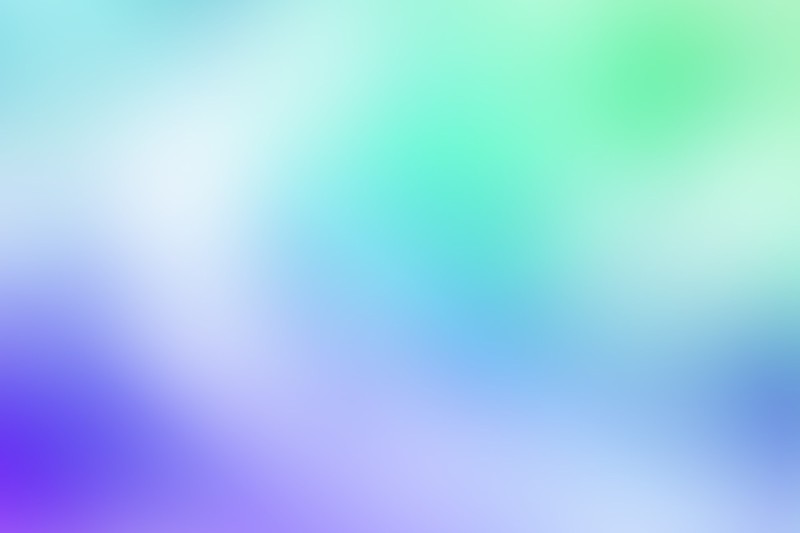 Цели и задачи проекта:
Цель: 
     Сохранение и укрепление здоровья детей старшего дошкольного возраста как основа личностного, эмоционального и физического развития. 
   Задачи: 
Снижение заболеваемости. 
Сохранение и укрепление здоровья детей. 
Формирование привычки к здоровому образу жизни. 
 Профилактика плоскостопия и нарушение опорно- двигательного  аппарата. 
 Формирование потребности в ежедневной двигательной деятельности. 
 Привитие культурно-гигиенических навыков. 
 Закаливание организма посредством естественных природных сил.
Ожидаемый результат:
Снижение заболеваемости и повышение уровня здоровья детей.
Овладение знаниями о здоровом образе жизни, осознание ими ответственности  за своё здоровье.
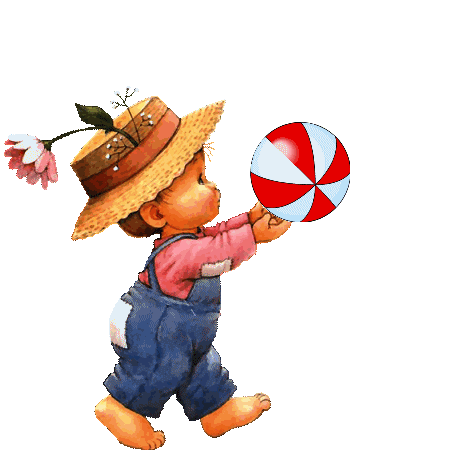 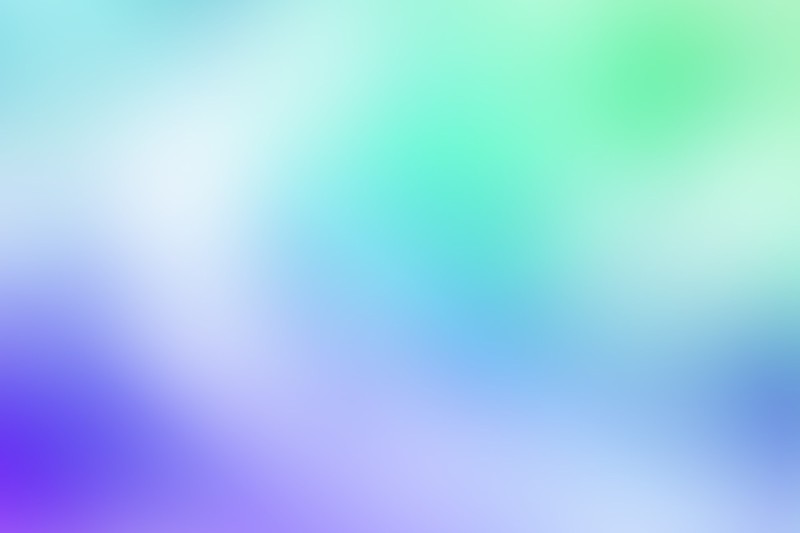 Этапы реализации проекта:
1.Организационно-подготовительный
Обоснование актуальности темы, мотивация её выбора;
Подбор литературы, пособий, атрибутов, фотографий, плакатов;
 Обсуждение с родителями вопросов, связанных с проведением проекта; 
 Составление перспективно-тематического планирования;
2. Основной этап
 Проведение НОД, беседы о здоровом образе жизни, рассматривание иллюстраций.
 Организация сюжетно - ролевой, дидактических, пальчиковых, дыхательных,  малоподвижных и подвижных игр, массаж, витаминизация.     Проведение утренней   гимнастики, гимнастика в постели.                                              
Привлечение родителей к участию в проекте;
   Консультация, анкета для родителей.
3. Заключительный
 Организация выставки рисунков «Мойдодыр»;
Досуг «Весёлые старты» (дети ).
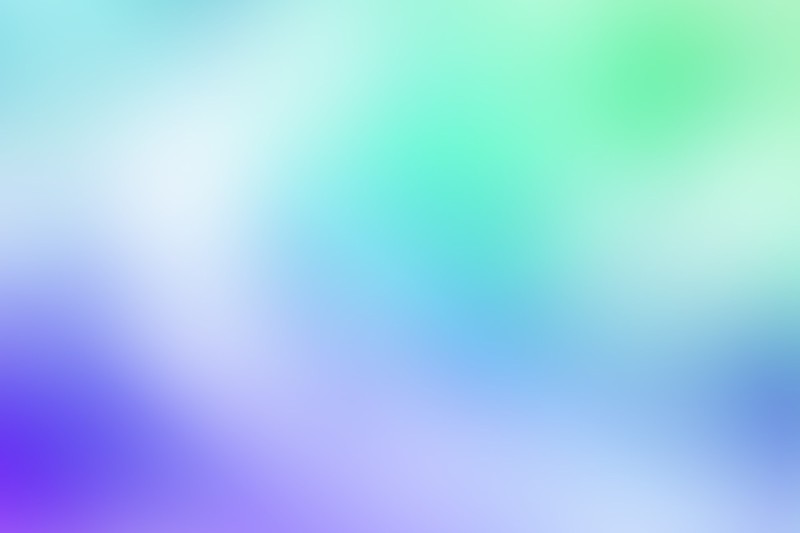 личностно-ориентированный подход к каждому ребёнку;
последовательность
комплексность
Ведущие принципы
систематичность;
постепенность
доступность
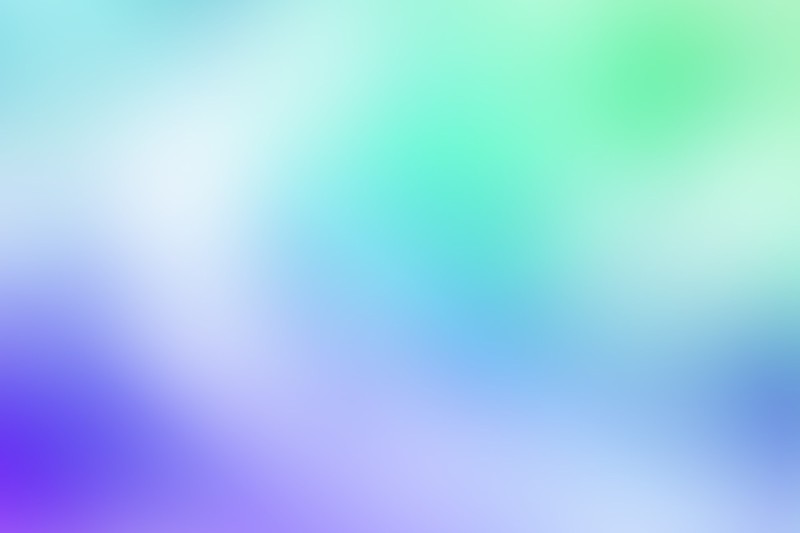 Формы проведения  оздоровительной работы, осуществляемые в детском саду
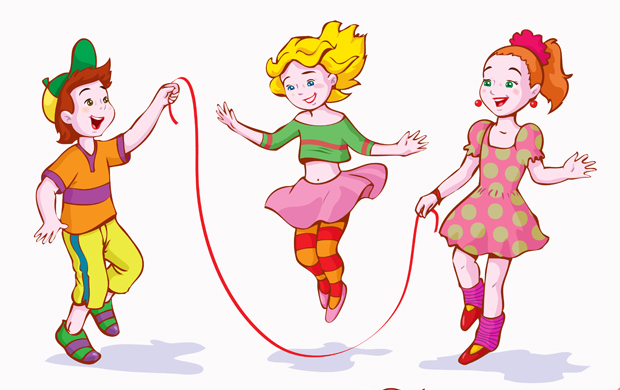 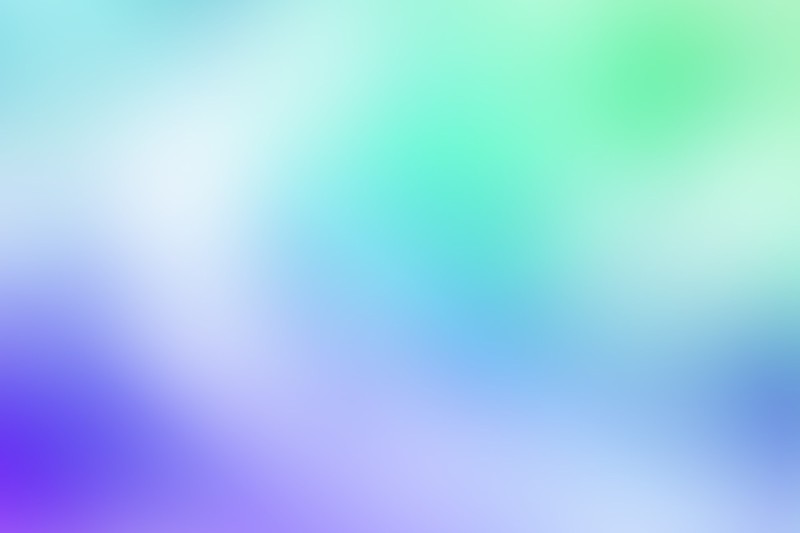 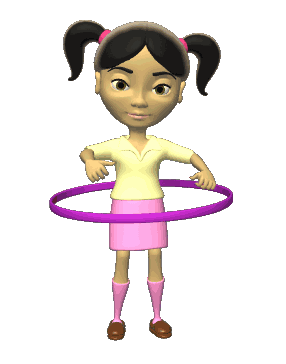 Пальчиковая гимнастика
«Перелетные птицы»
«Будем пальчики считать». 
Игра «Волшебные палочки»
Игры по интересам детей
«Мозаика», «Лего», «Массаж для рук».
Цель: развивать мелкую моторику пальцев.
Дидактические игры
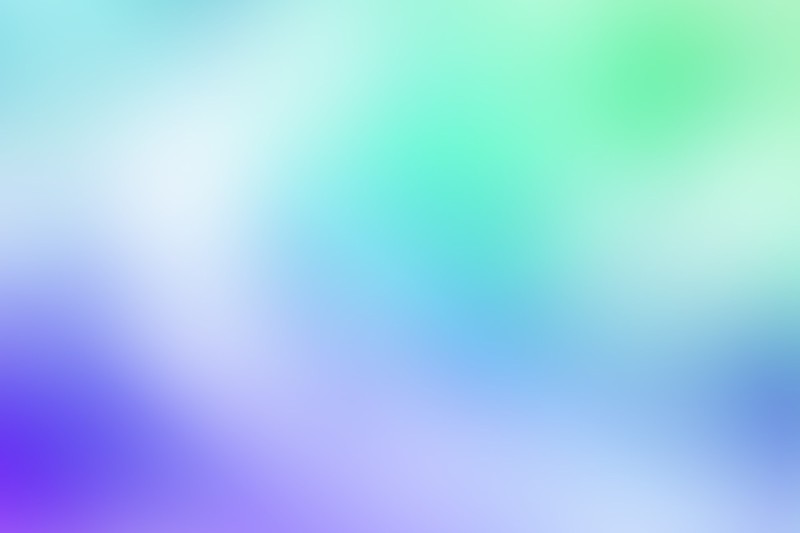 «Назови три предмета » 
Цель: Воспитывающие умение группировать, обобщать
предметы по определенным признакам.
«Найди отличия и сходство»                                                                                                                                                                
Цель: развивать умение сравнивать предметы,
устанавливать их сходство и различие.
«Скажи наоборот»                                                                                                                                                           
Цель: развивать логическое мышление, наблюдательность,
внимание, расширять кругозор, способствует развитию
связной речи.
«Что лишнее»                                                                                                                                                       
Цель: развитие мышление и внимание дошкольников.
«Домик настроения» «Мы и наши эмоции». 
 Цель: Объяснить детям, что наше настроение влияет на
наше самочувствие.
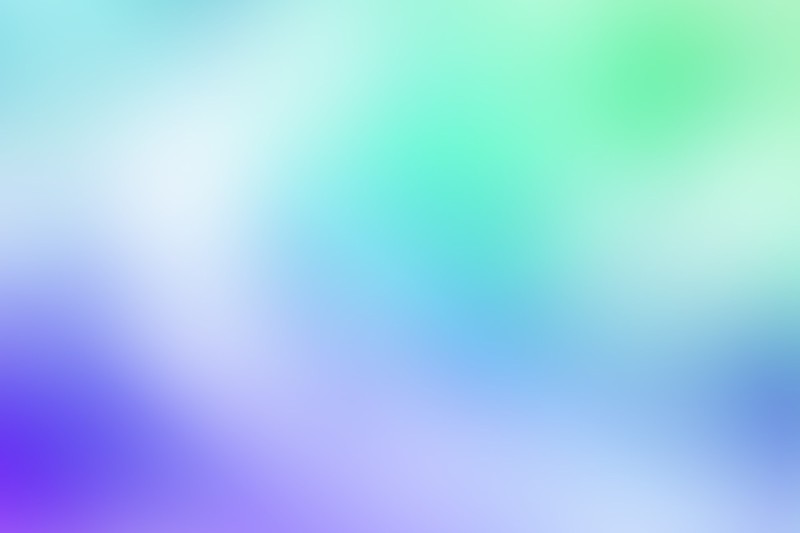 Знакомство с художественной литературой:
А.Барто «Девочка чумазая».                                                                          
  К.Чуковский «Мойдодыр».                                                                           
Цель: познакомить детей с произведением о культуре внешнего вида.
А.Барто  «Пёс  занемог»  стихотворение Рассматривание иллюстраций о спорте.                                                                                                                                           Цель: формировать привычку  к ОБЖ.
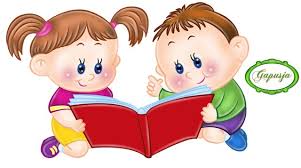 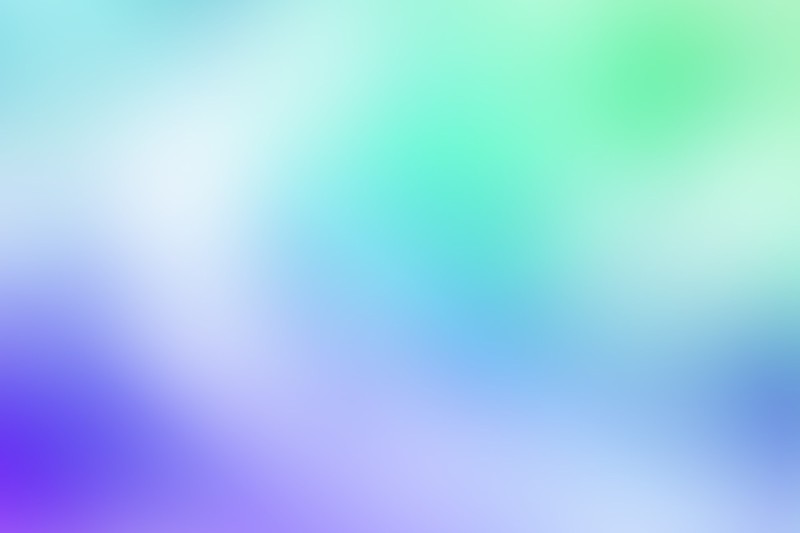 Подвижные игры
«Догони меня»
 «Воробышки и автомобиль» 
«Птички в гнездышках»                                  
«У медведя во бору»
 «Ловишки»      Малоподвижные игры
«Статуи»
«Найди пару»
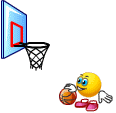 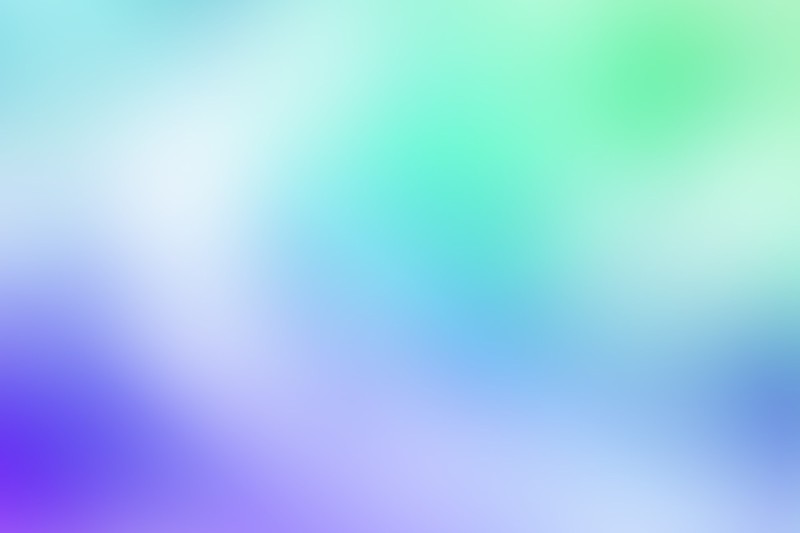 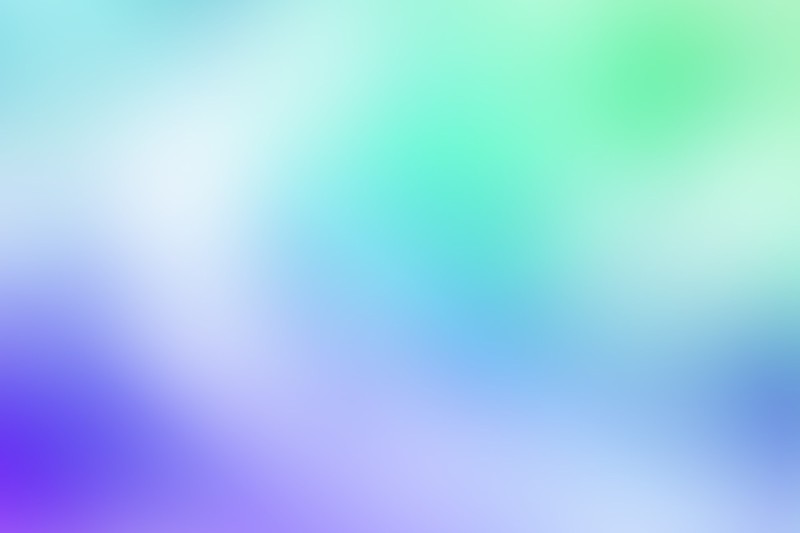 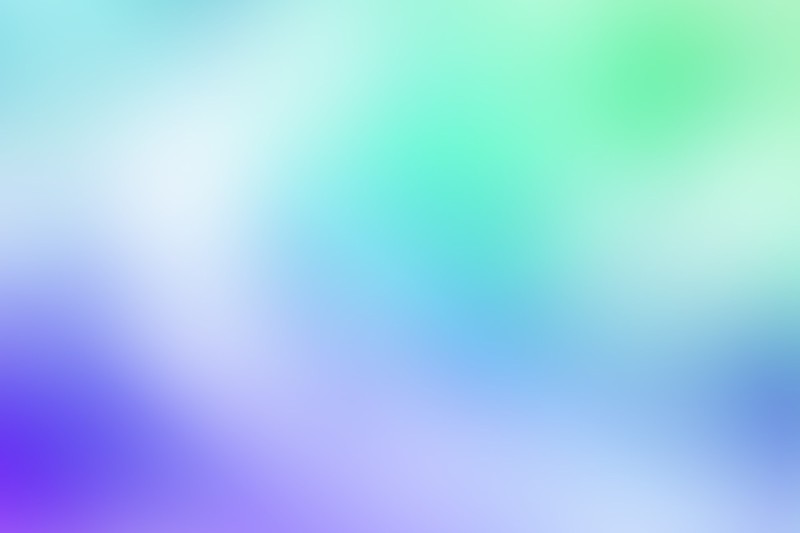 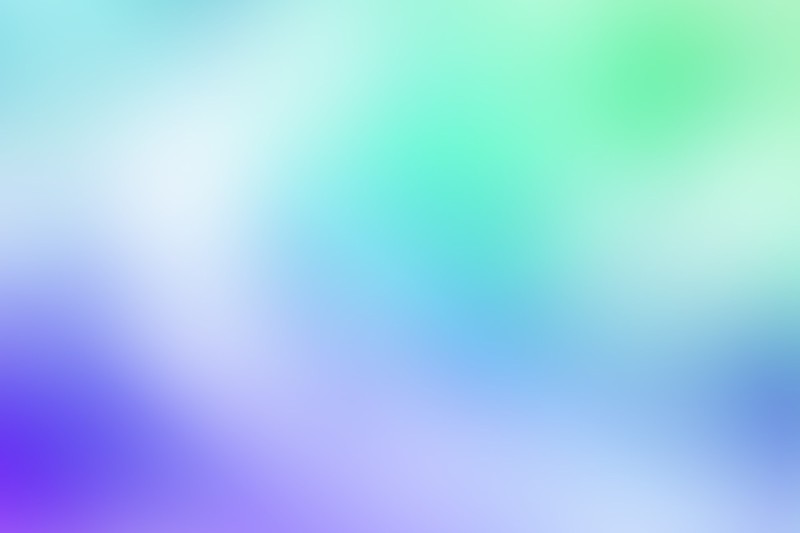 Утренняя гимнастика
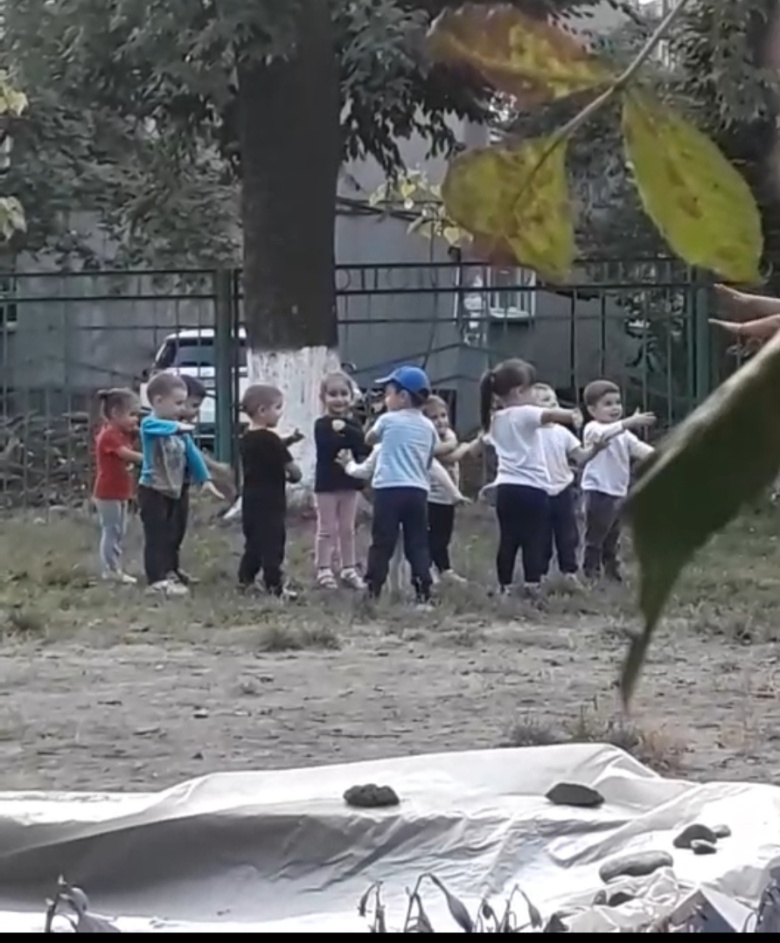 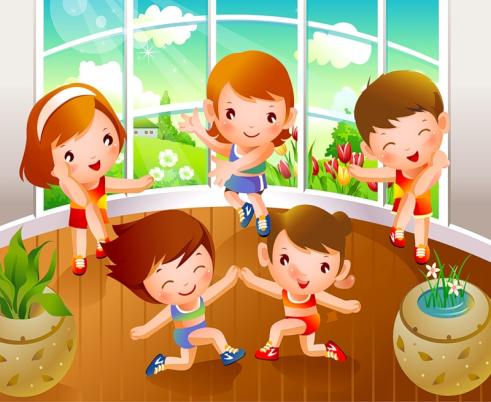 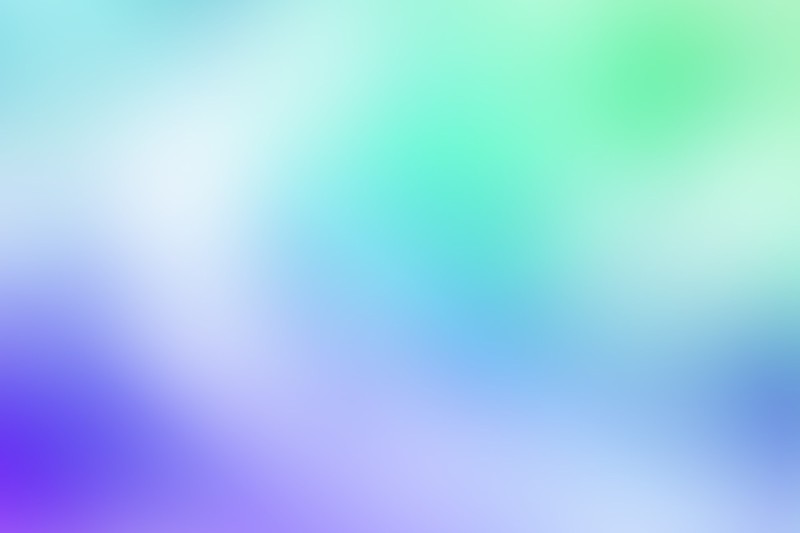 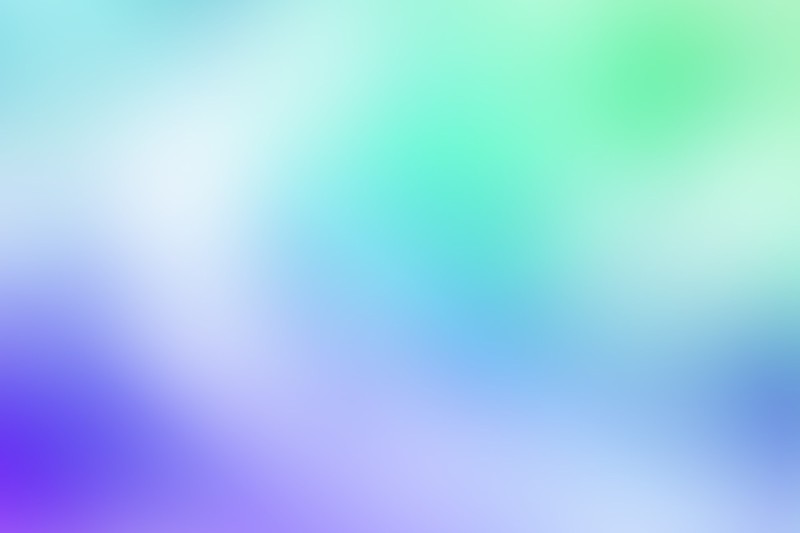 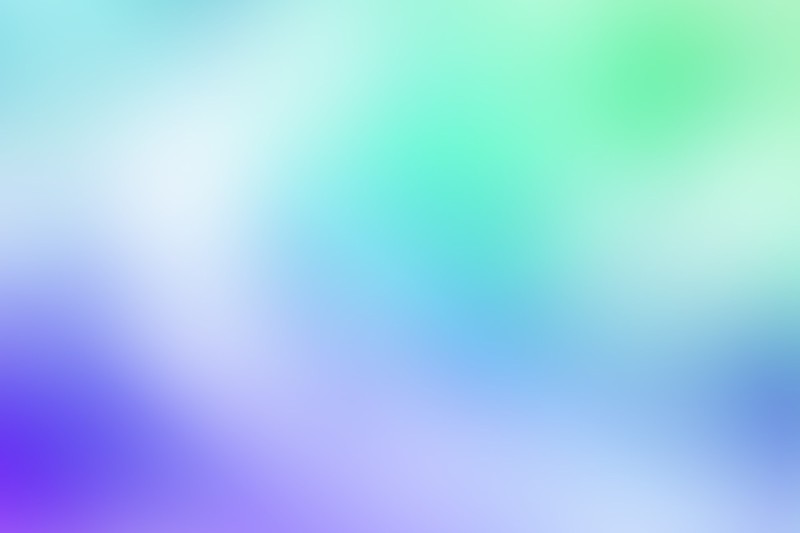 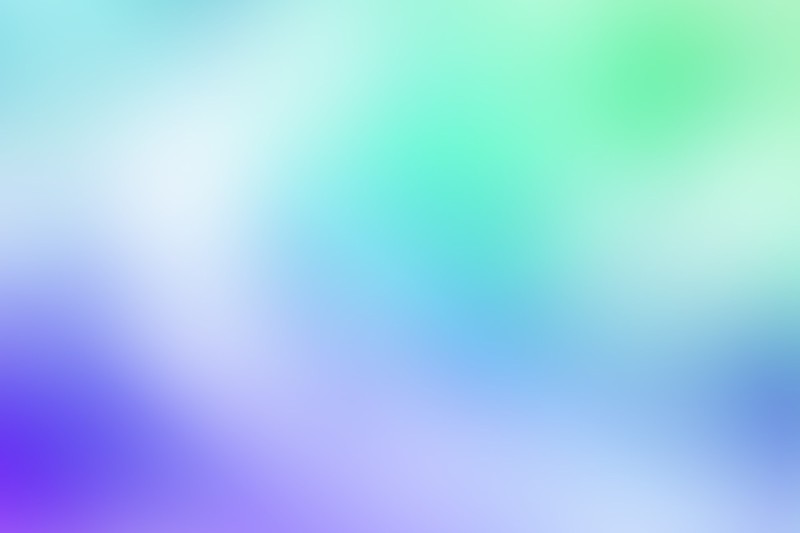 Очень любим «Мойдодыр» - зачитаем весь до дыр!
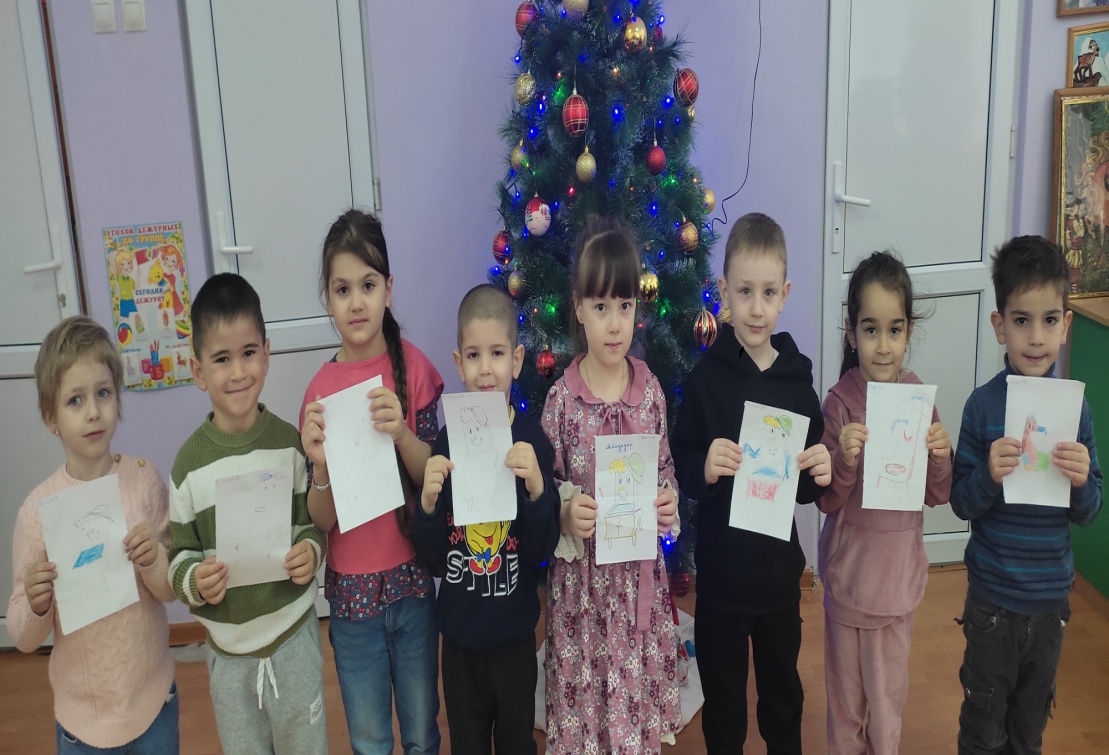 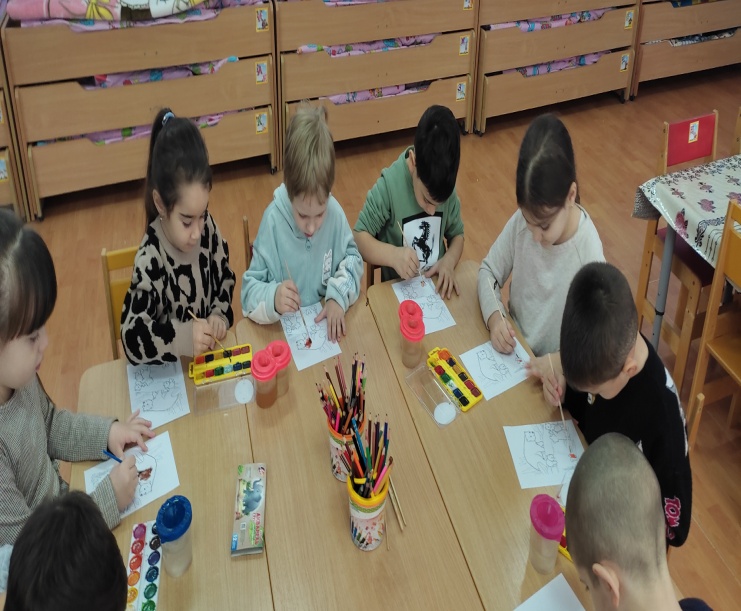 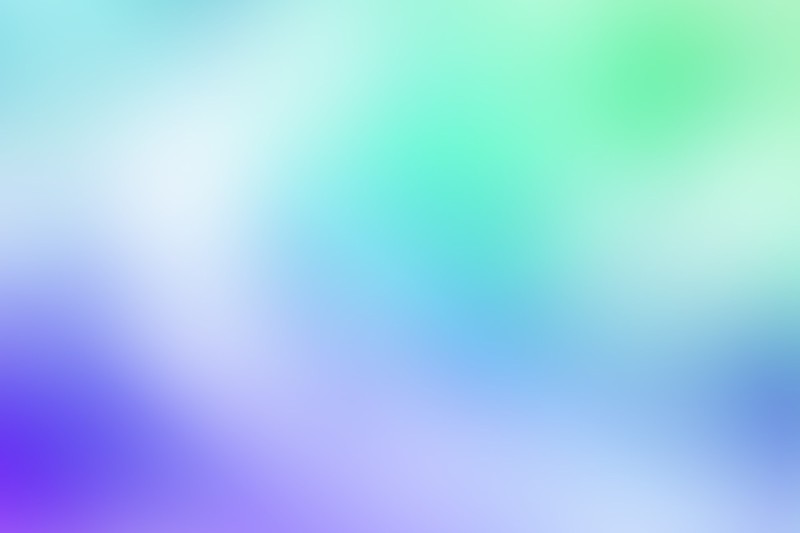 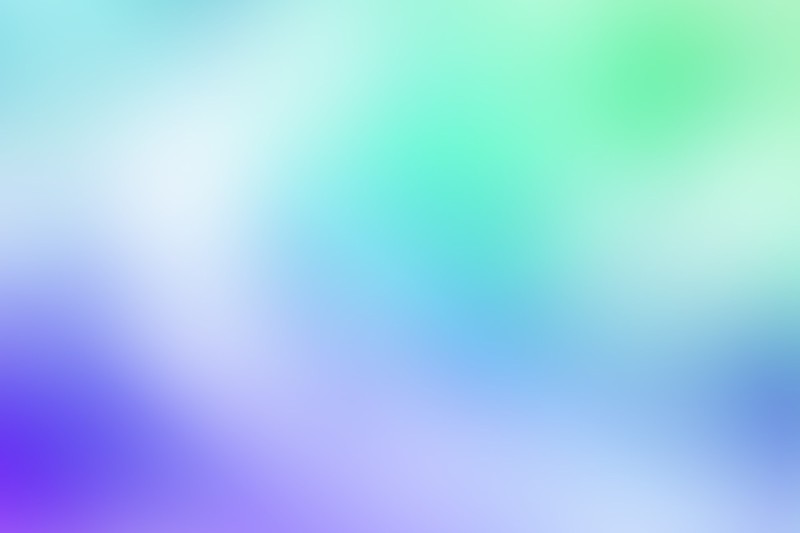 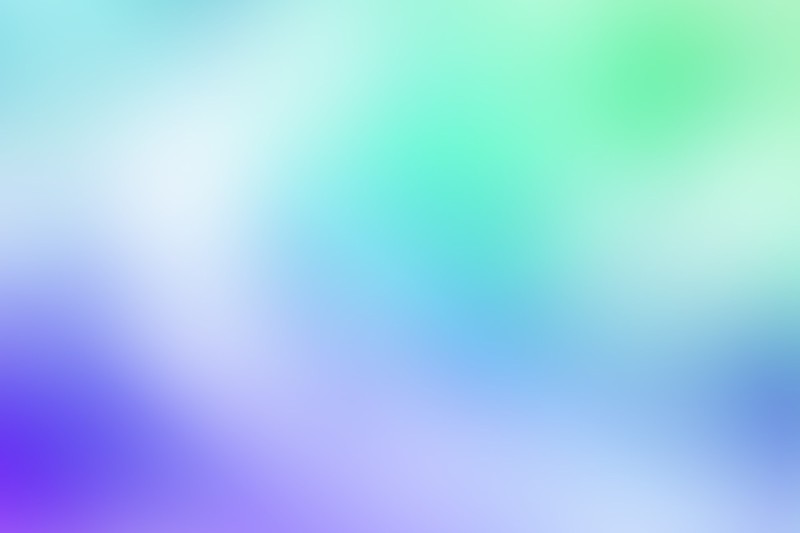 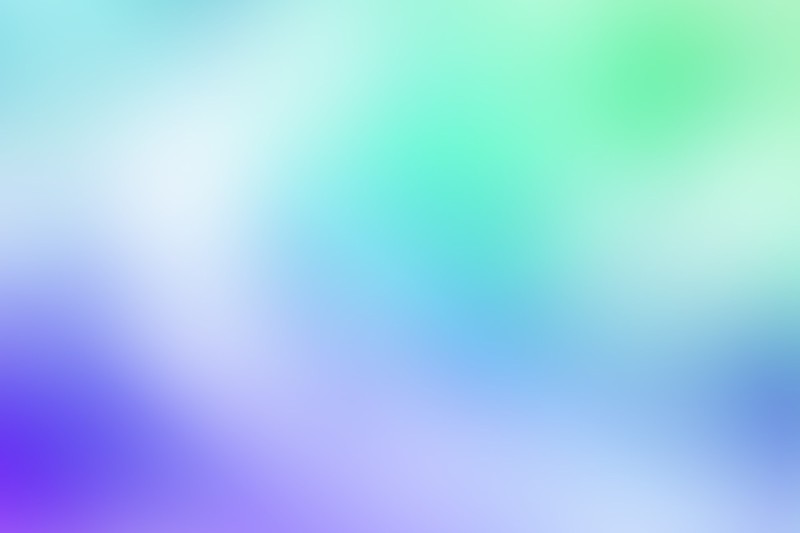 С физкультурой будешь дружен – врач тебе не будет нужен!
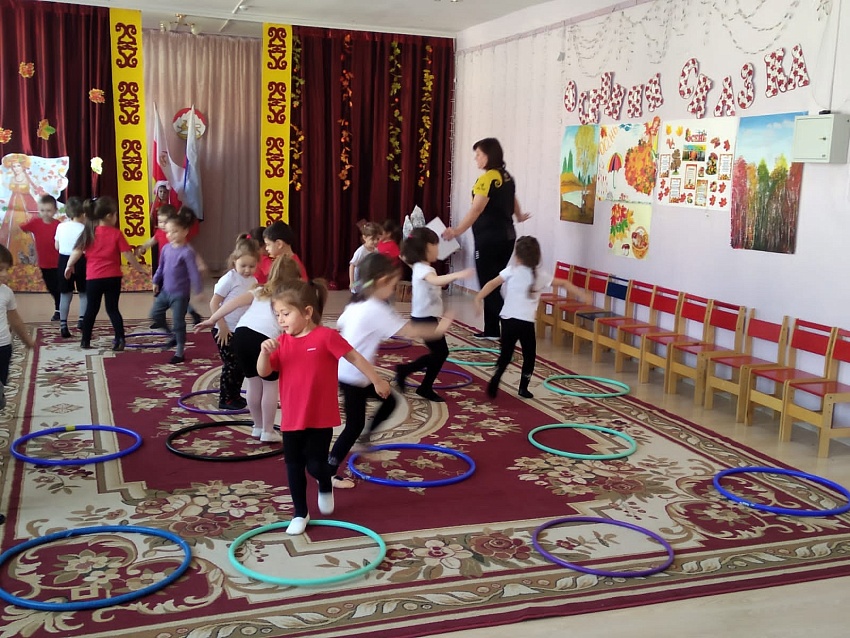 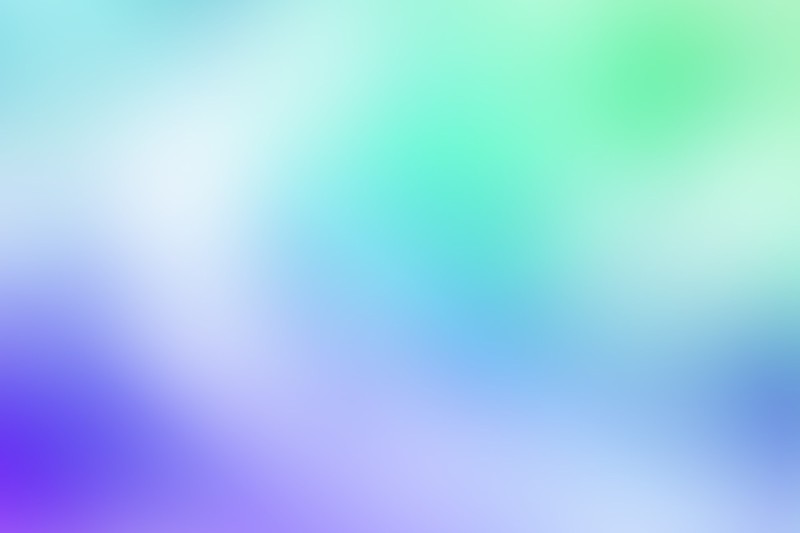 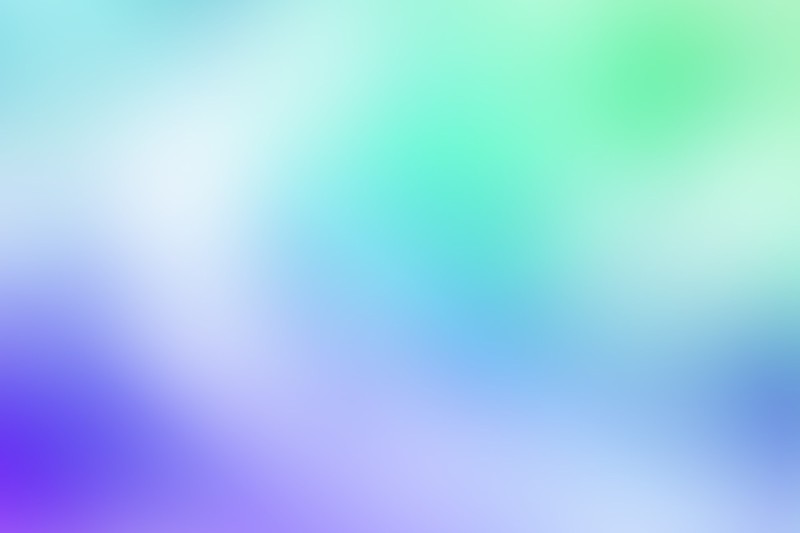 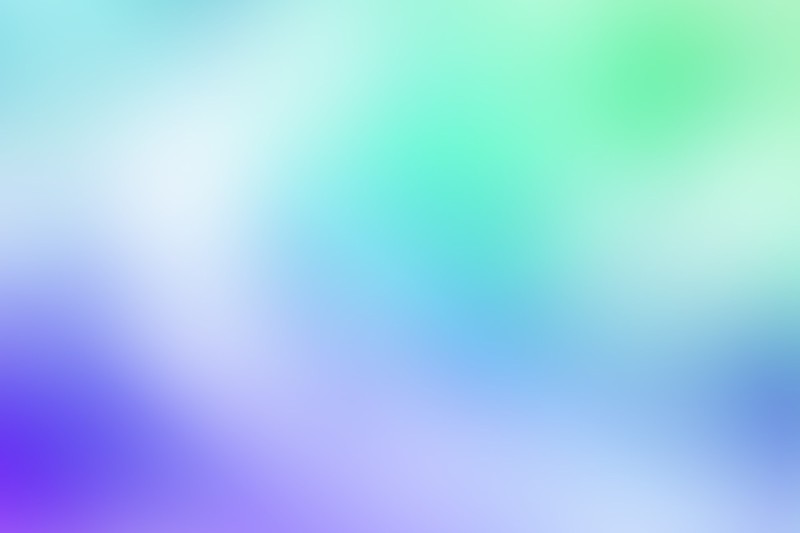 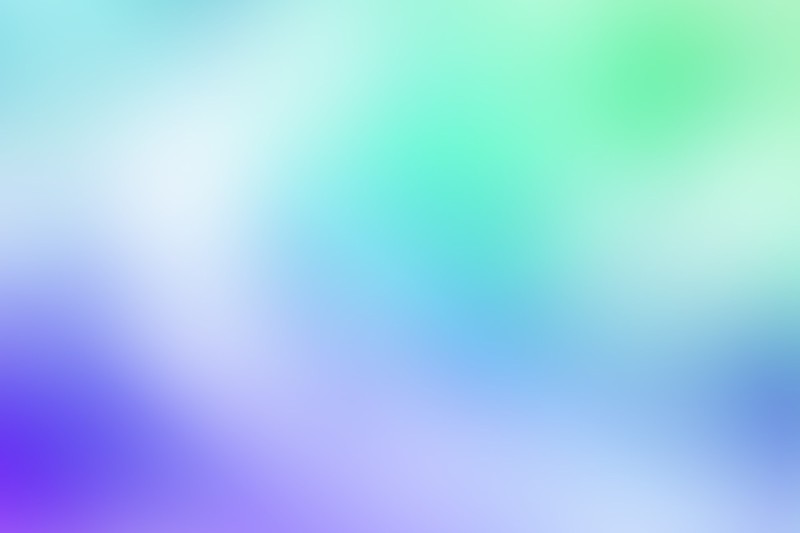 Прогулка
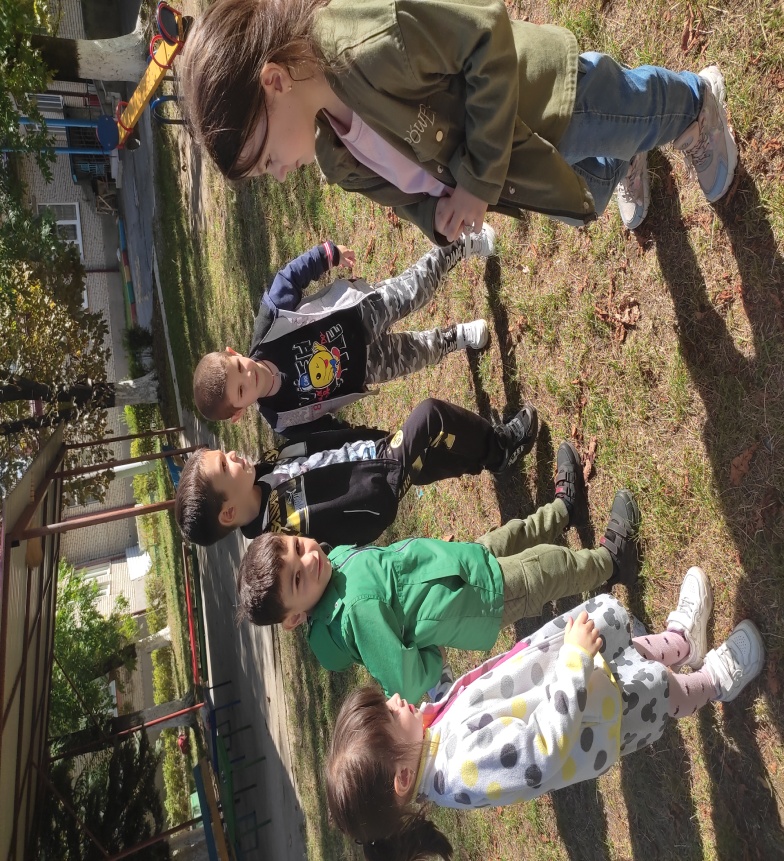 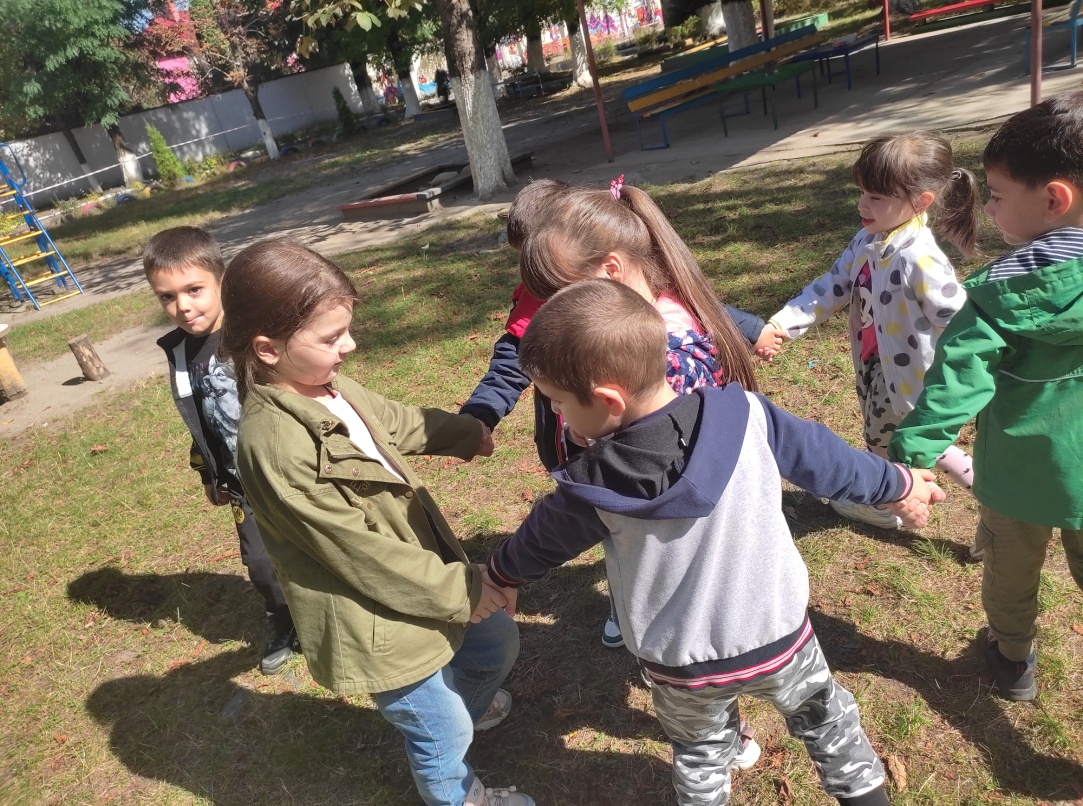 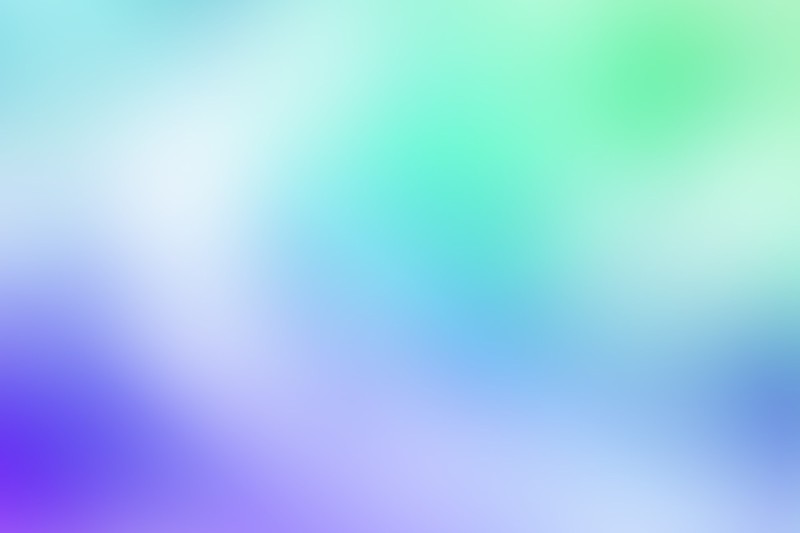 Надо, надо умываться!
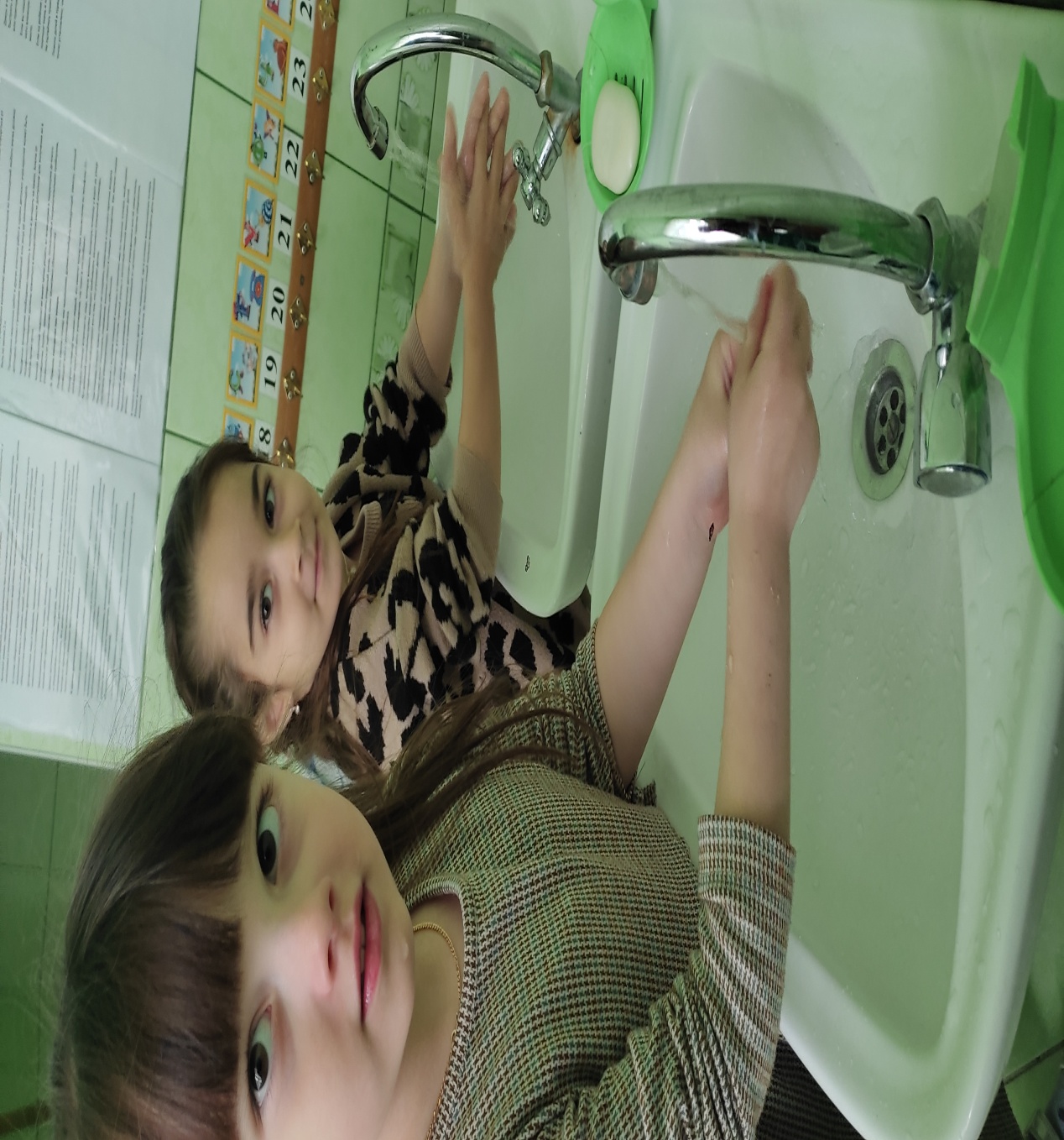 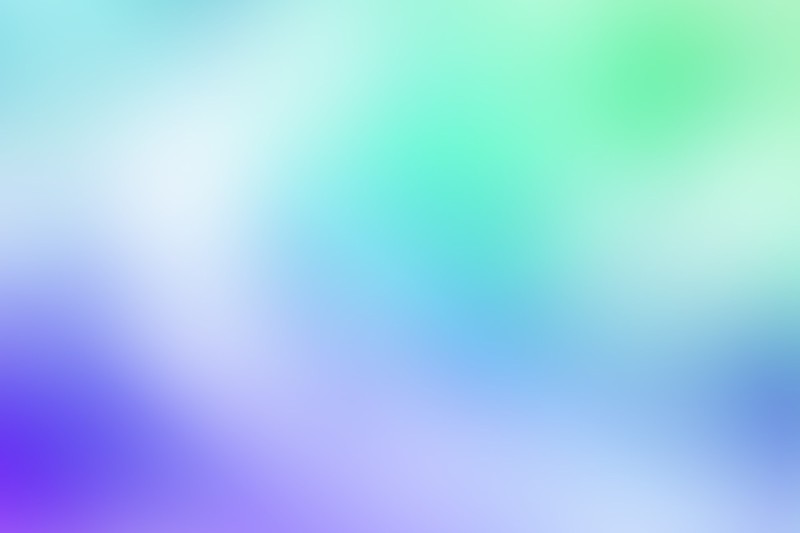 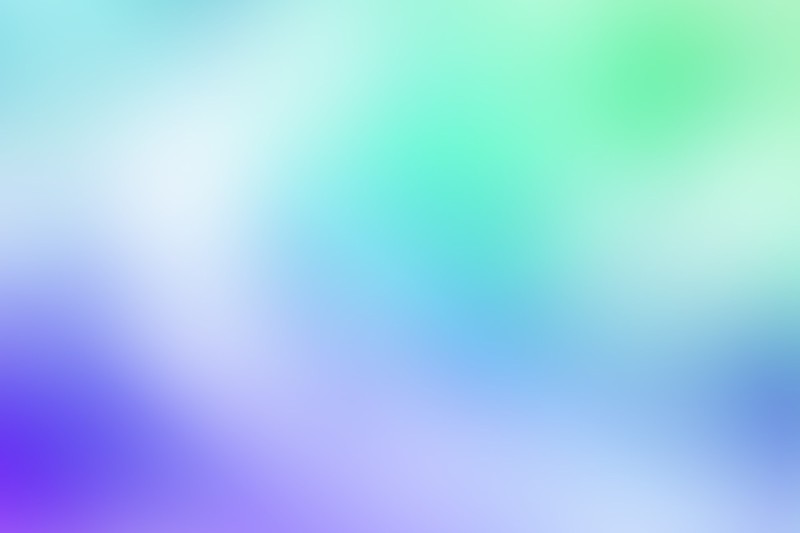 После сна гимнастика укрепляет пластику
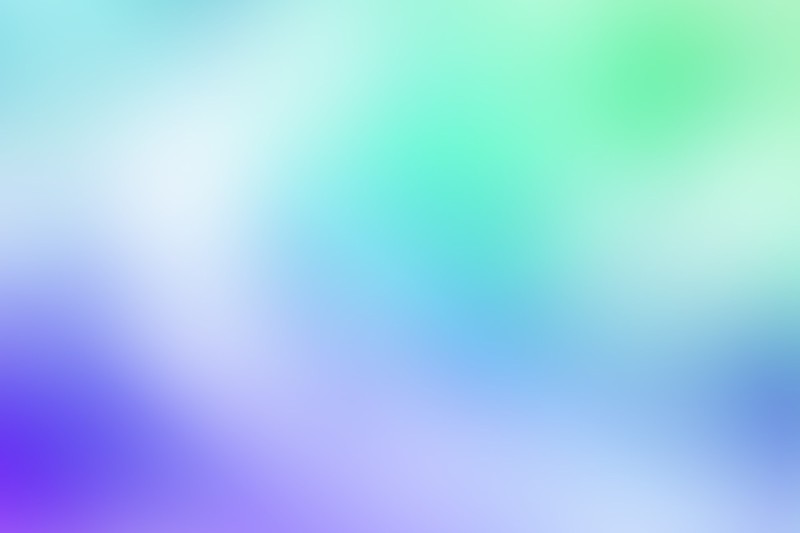 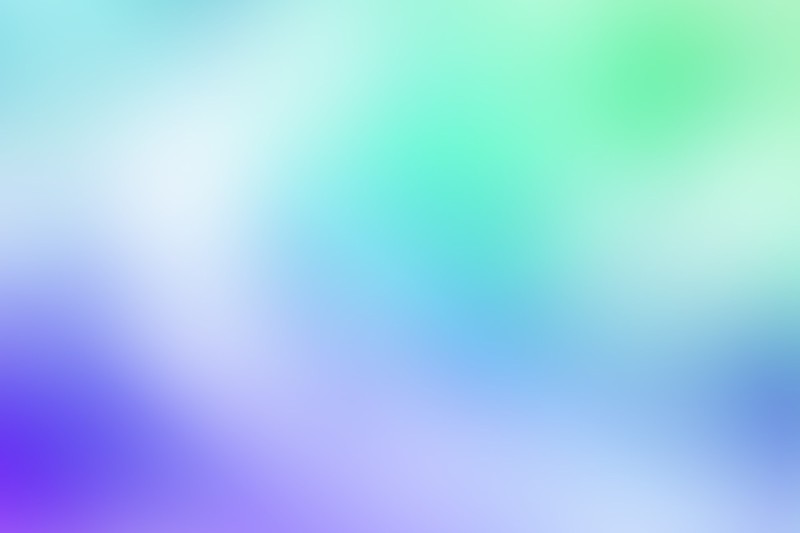 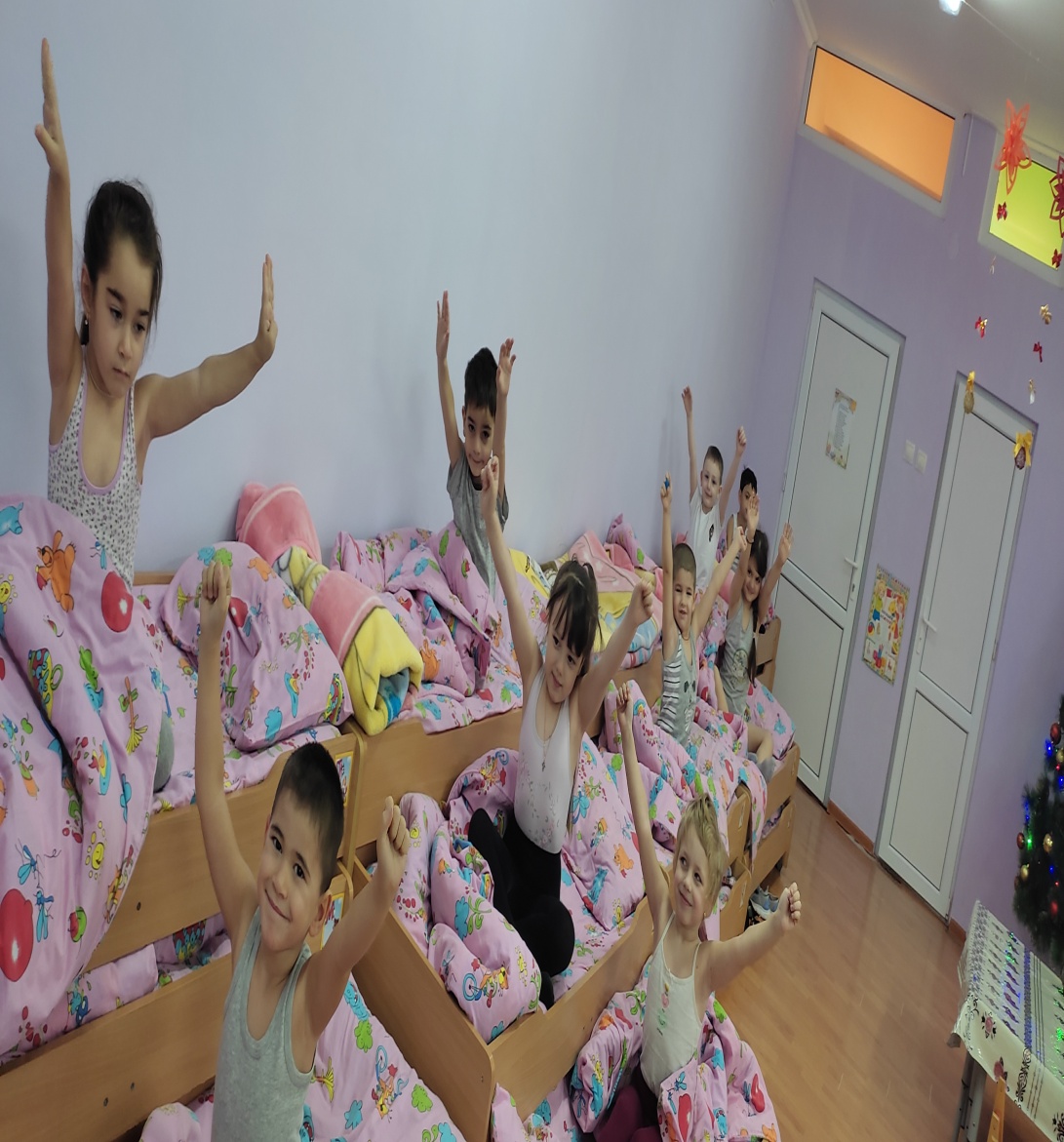 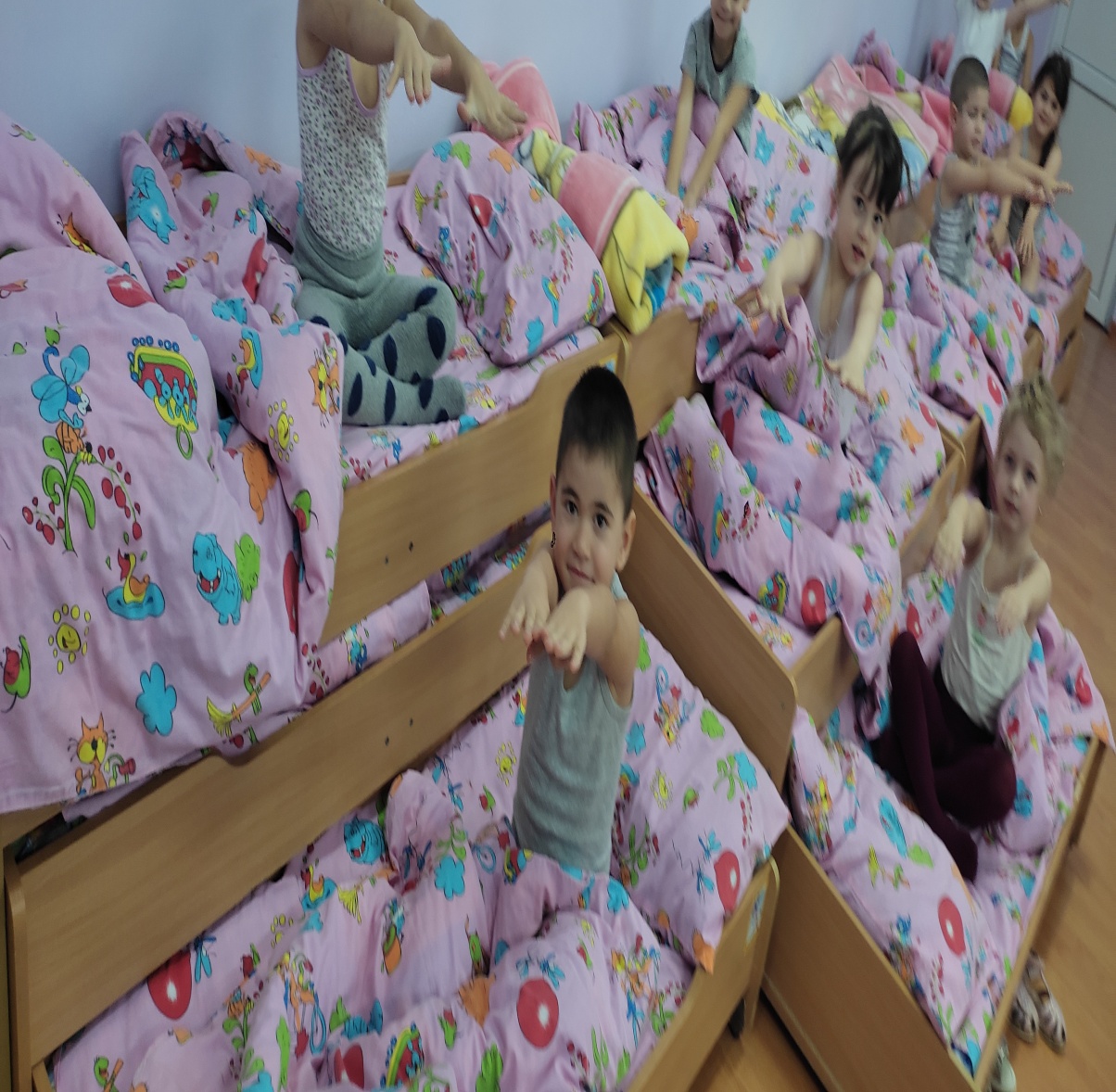 Закаляться нужно детям - это знают все на свете!
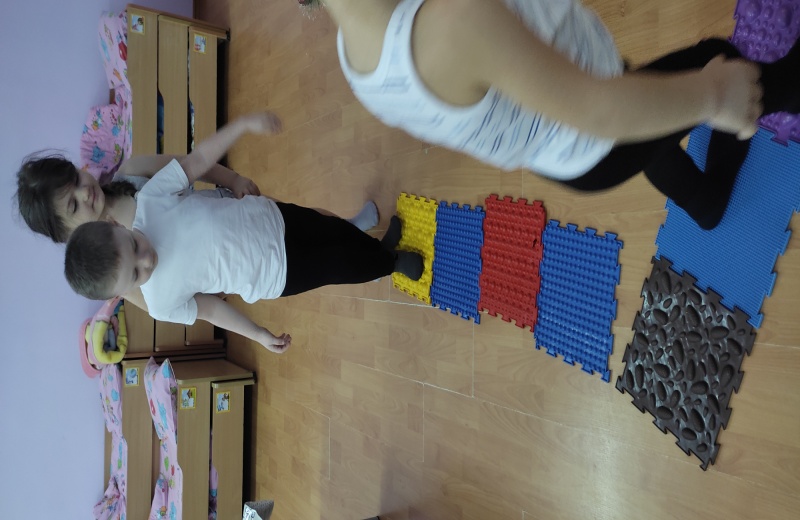 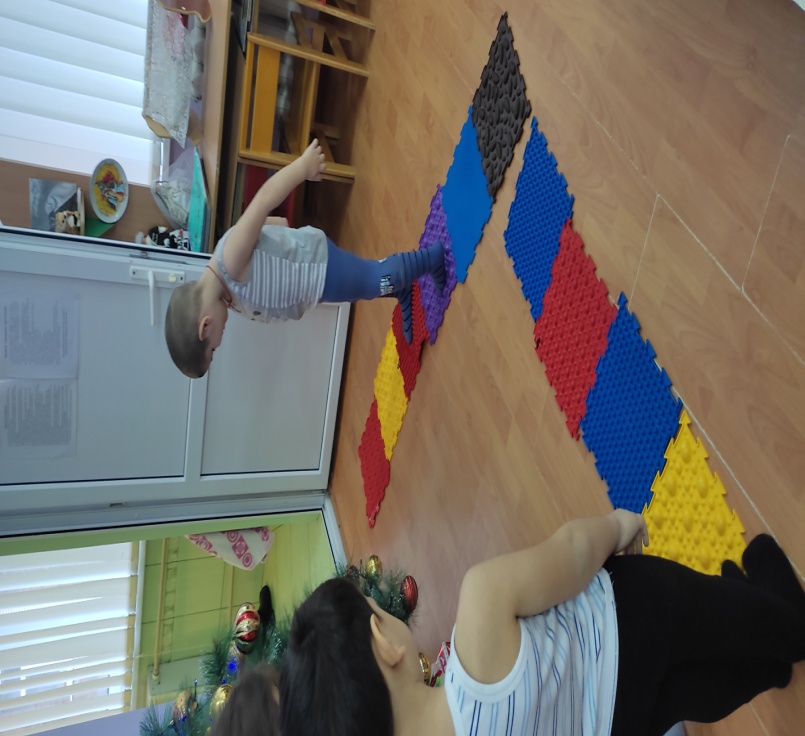 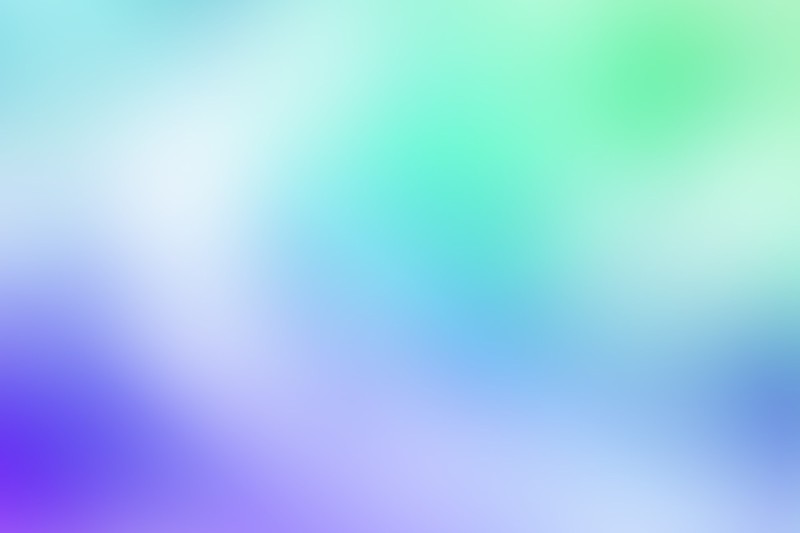 Мы здоровье детей сберегаем : технологии изучаем!
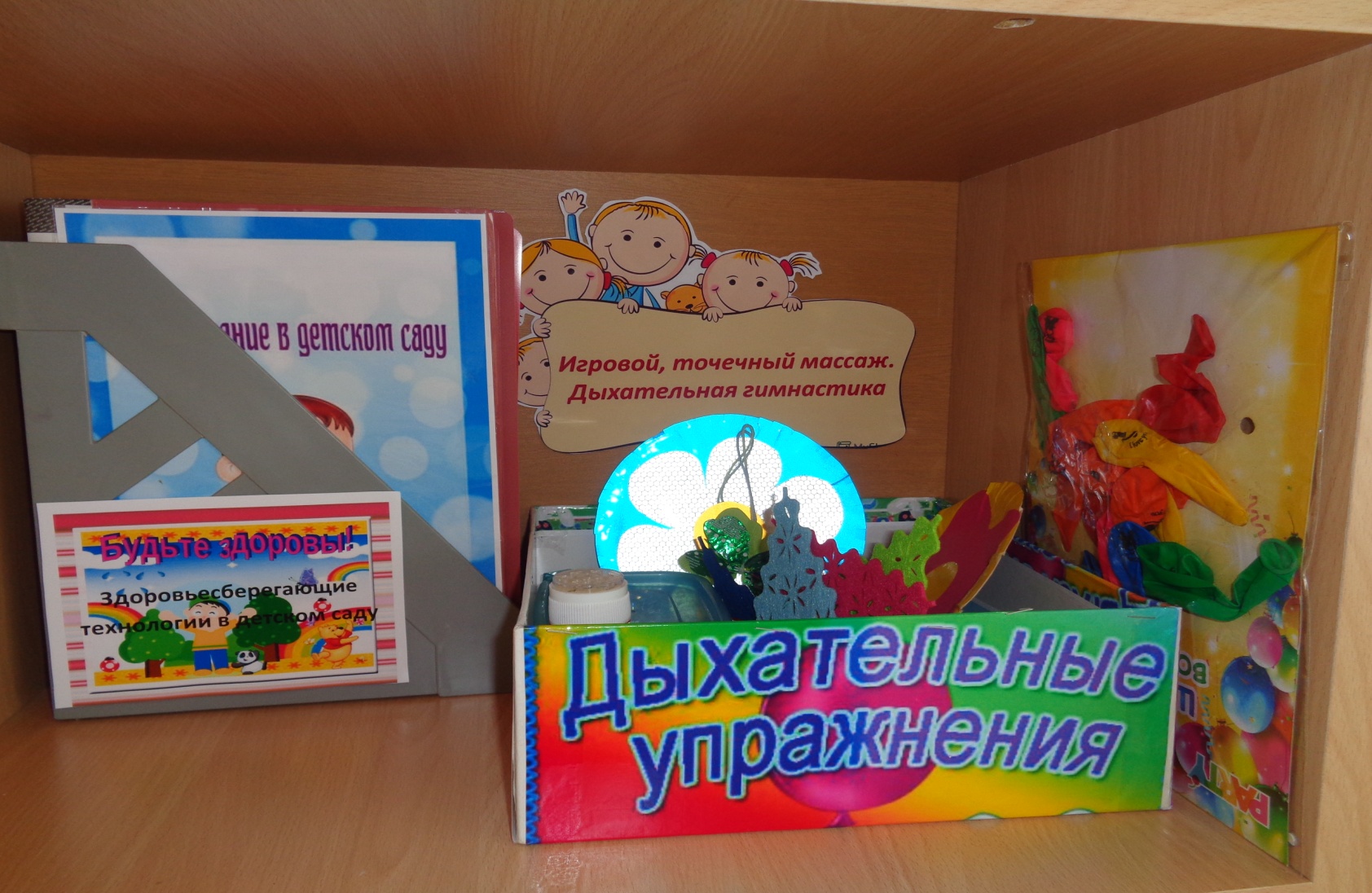 Пальчиковая гимнастика
«Будем пальчики считать»
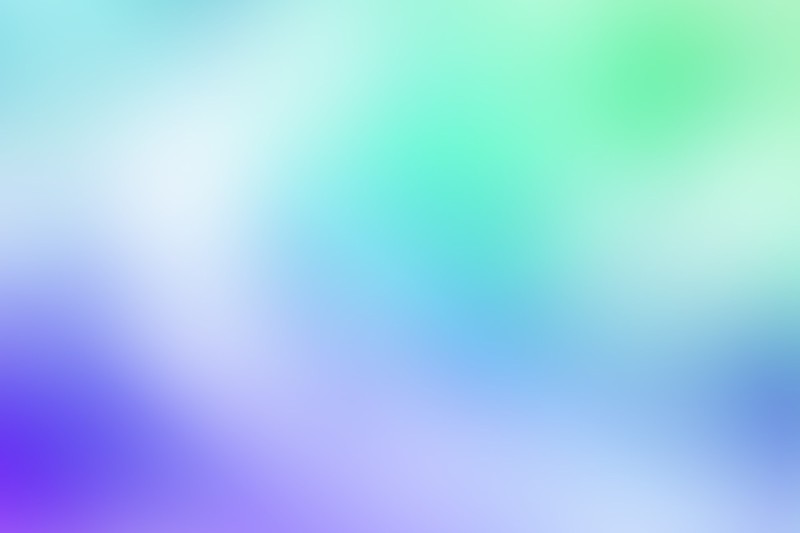 Пальчиковая гимнастика «Перелетные птицы»
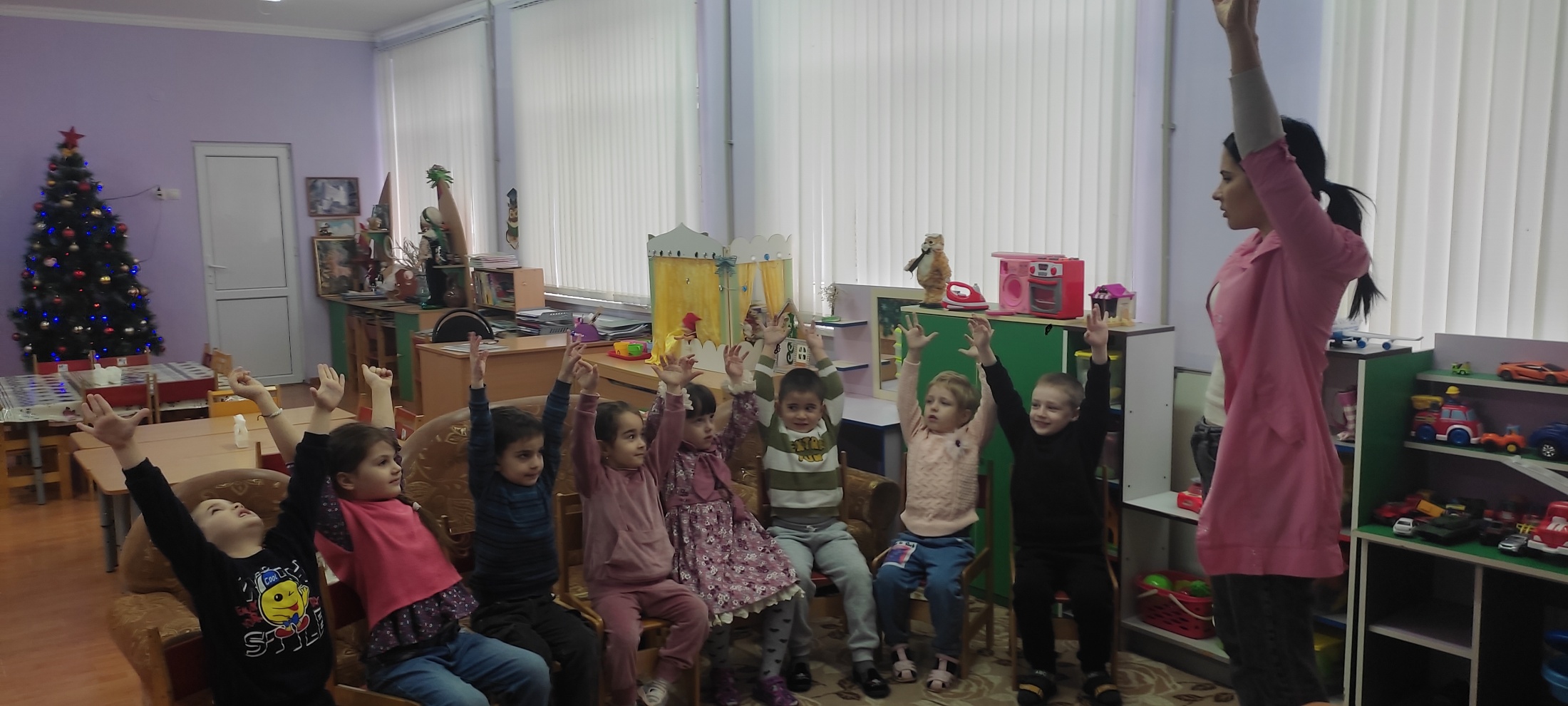 Дыхательная гимнастика
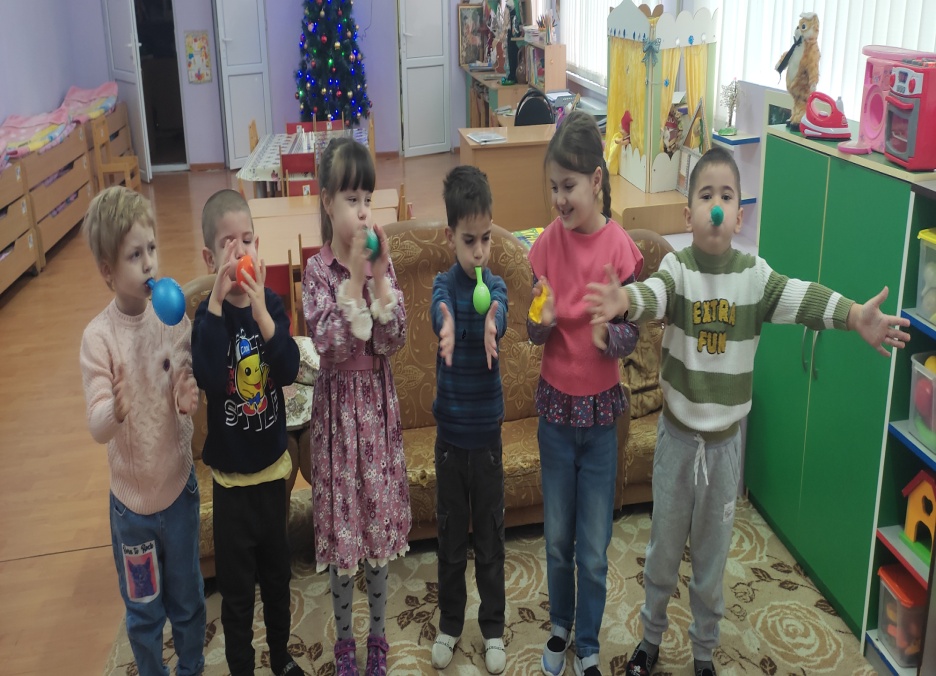 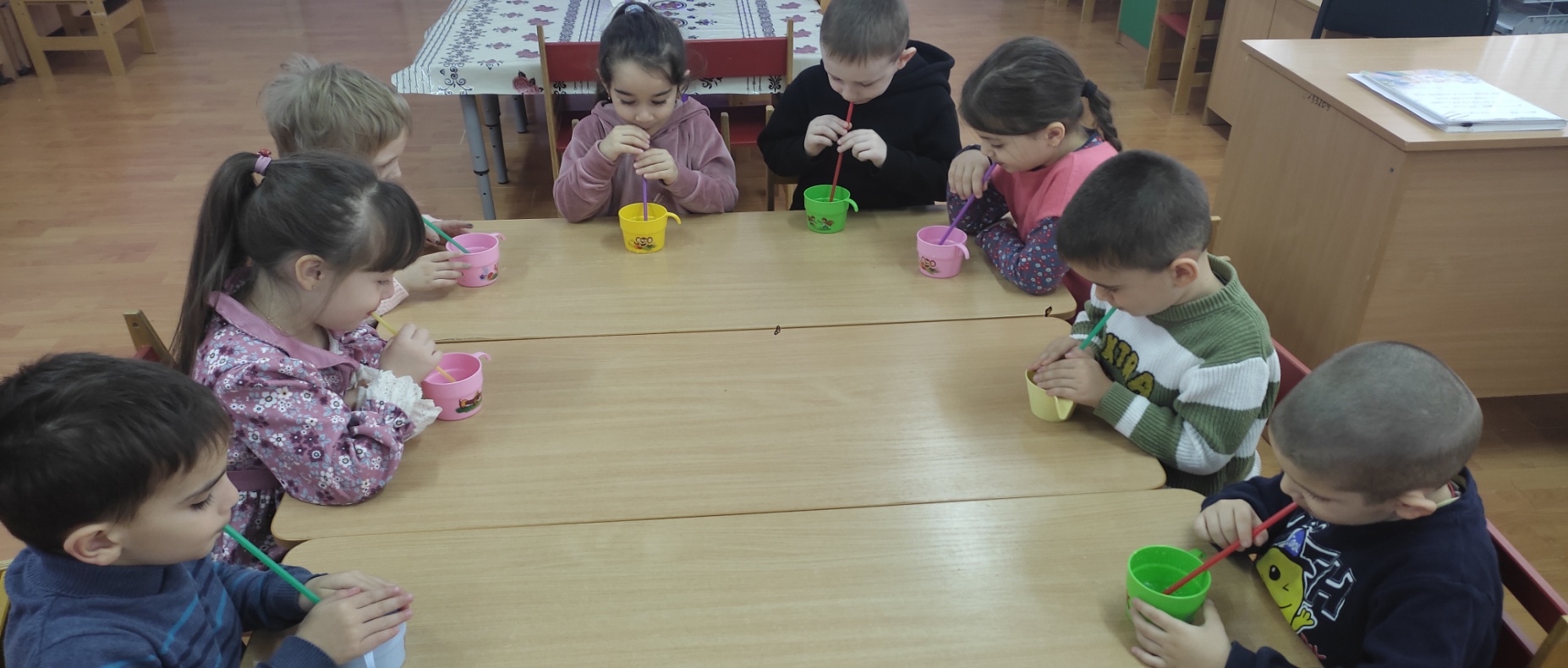 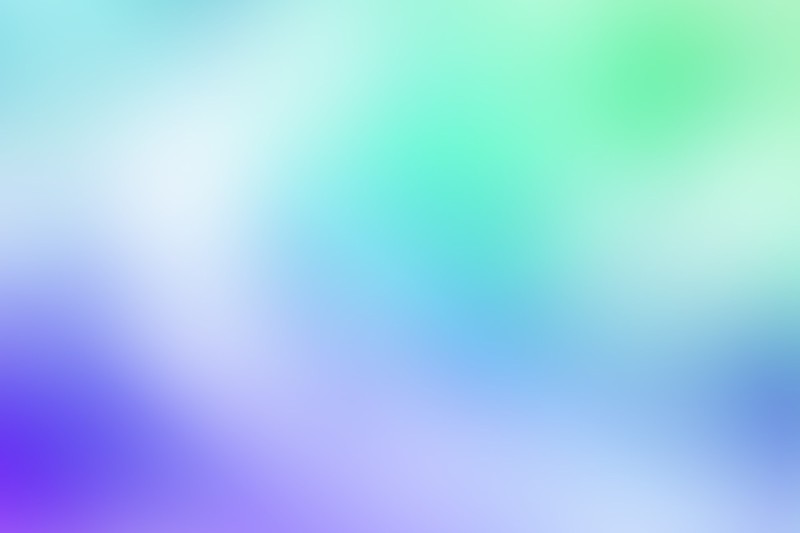 Дидактические игры по ЗОЖ
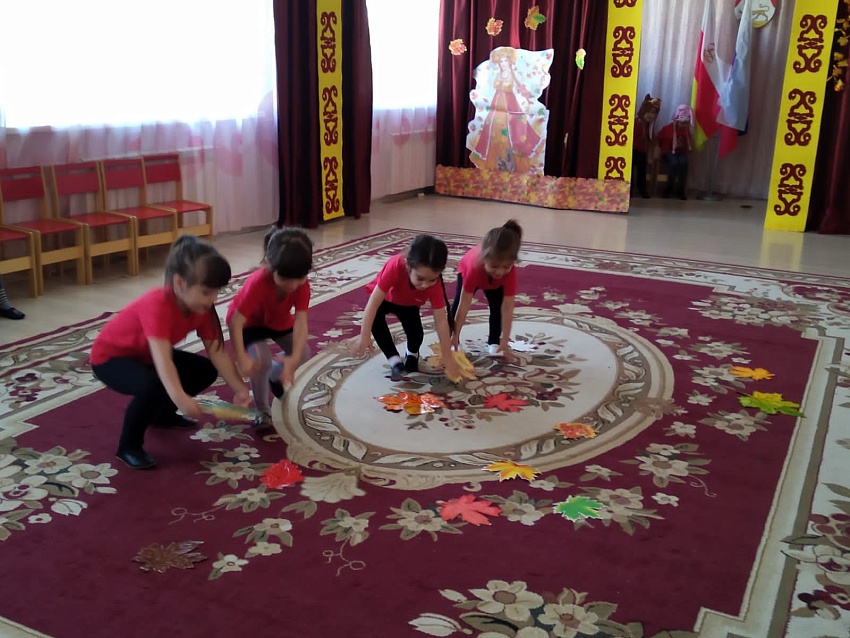 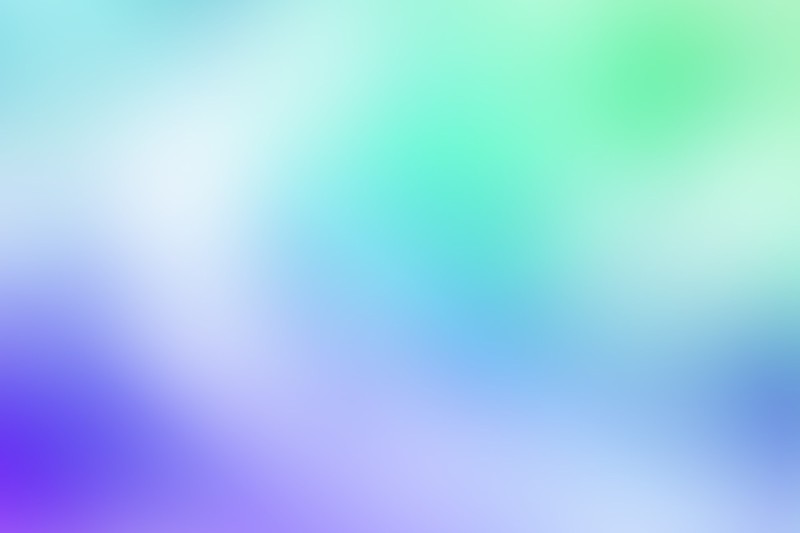 Мы за здоровый образ жизни
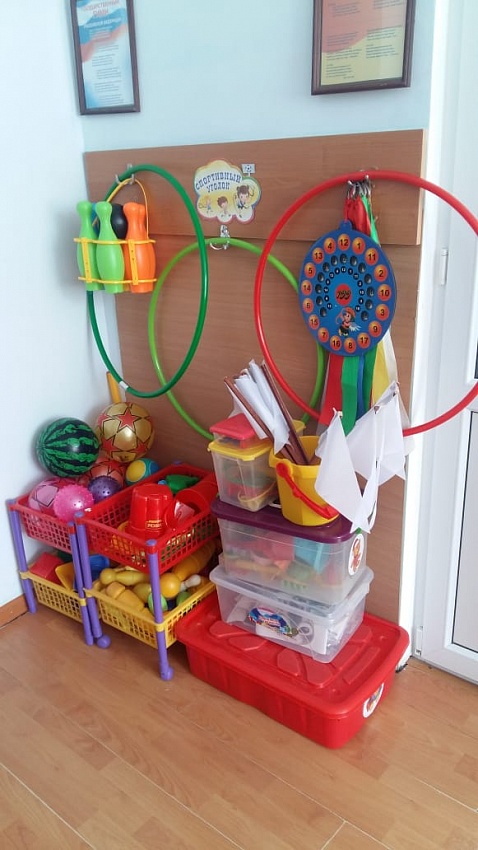 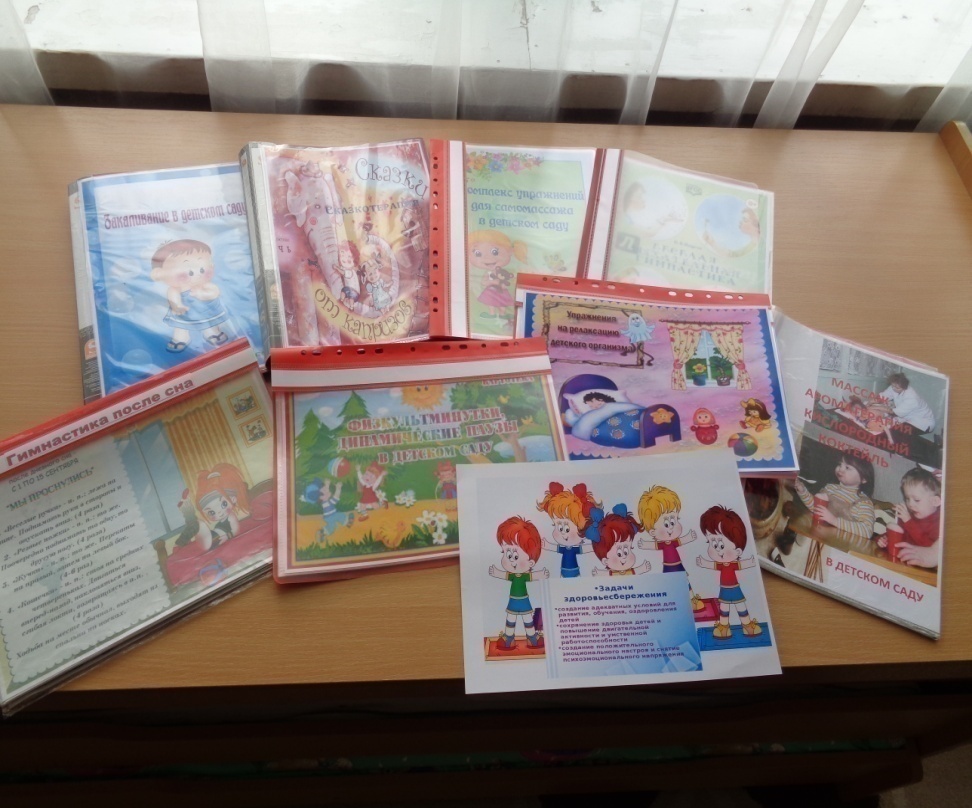 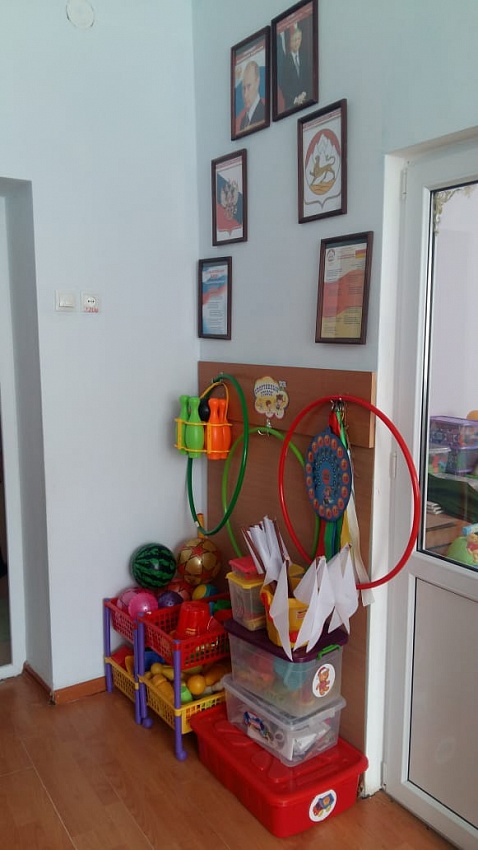 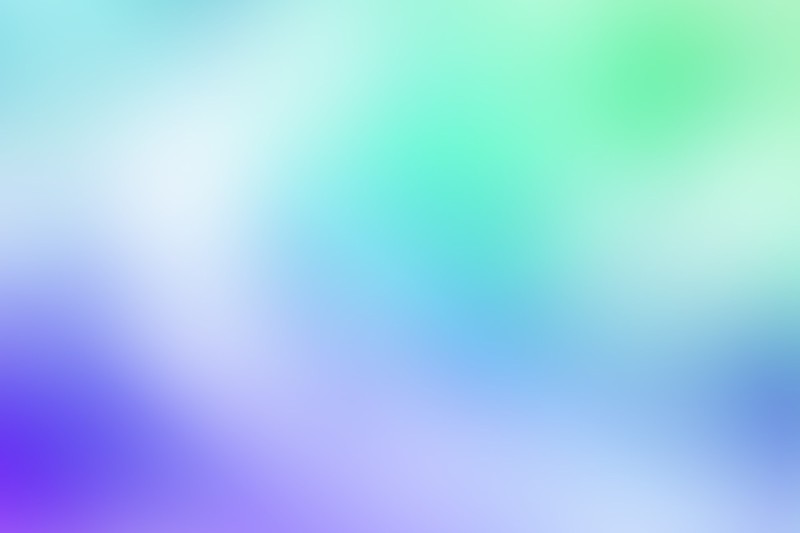 Выставка рисунков
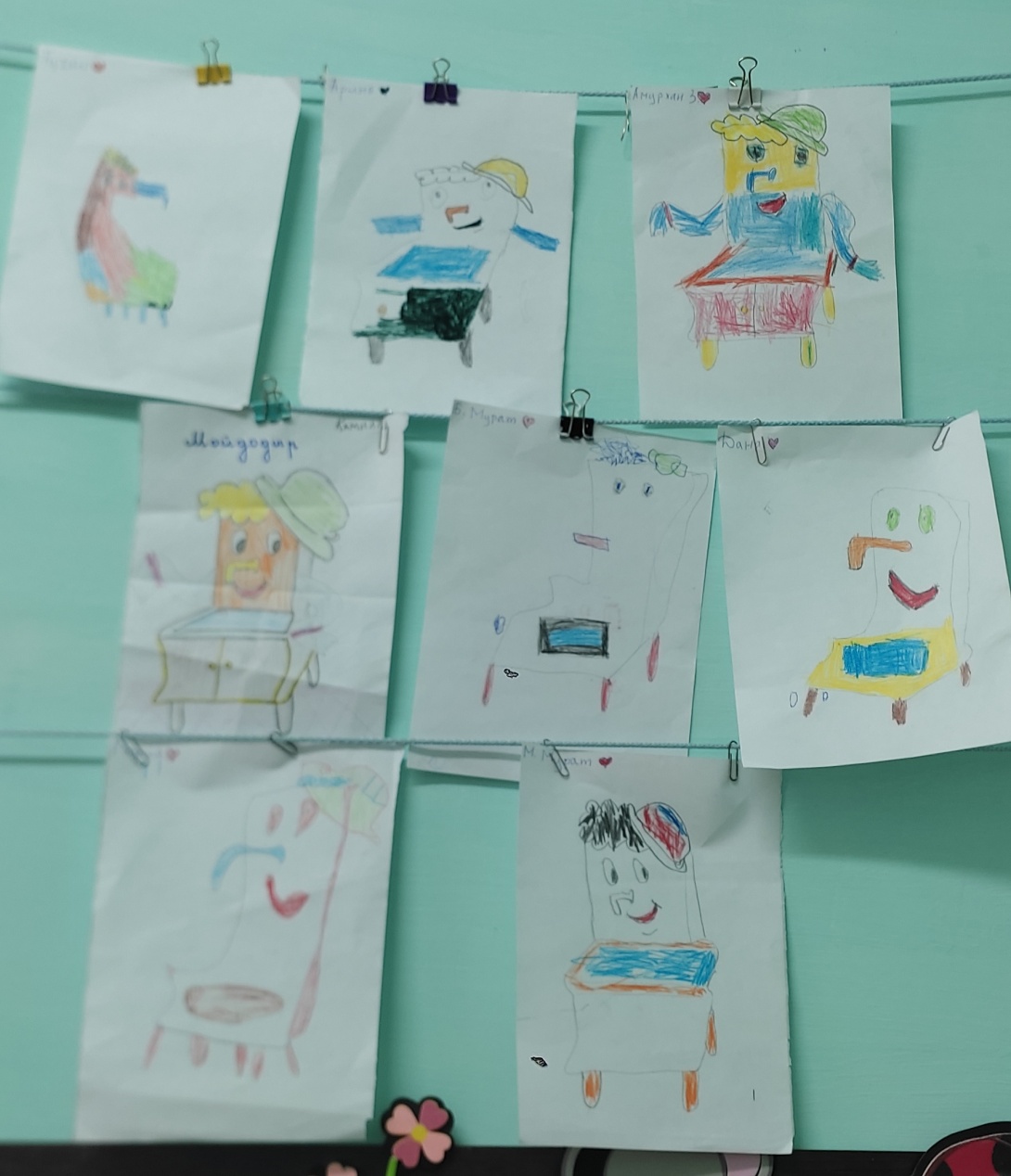 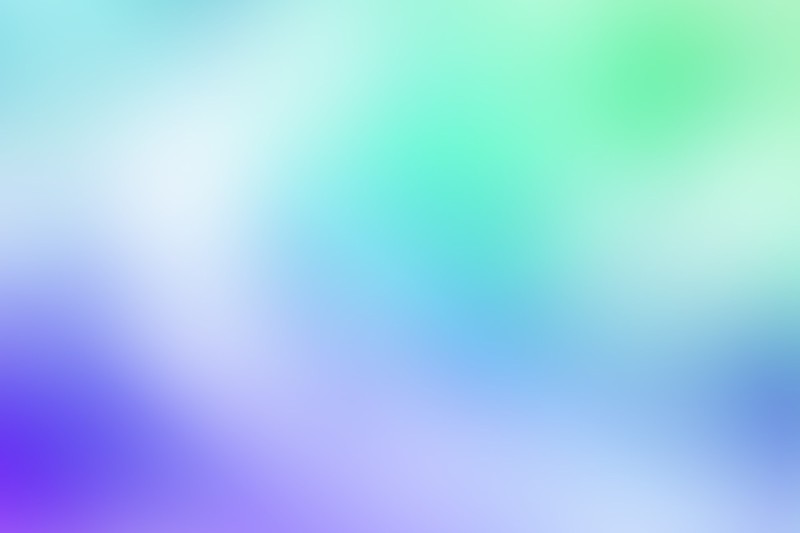 «Весёлые старты»
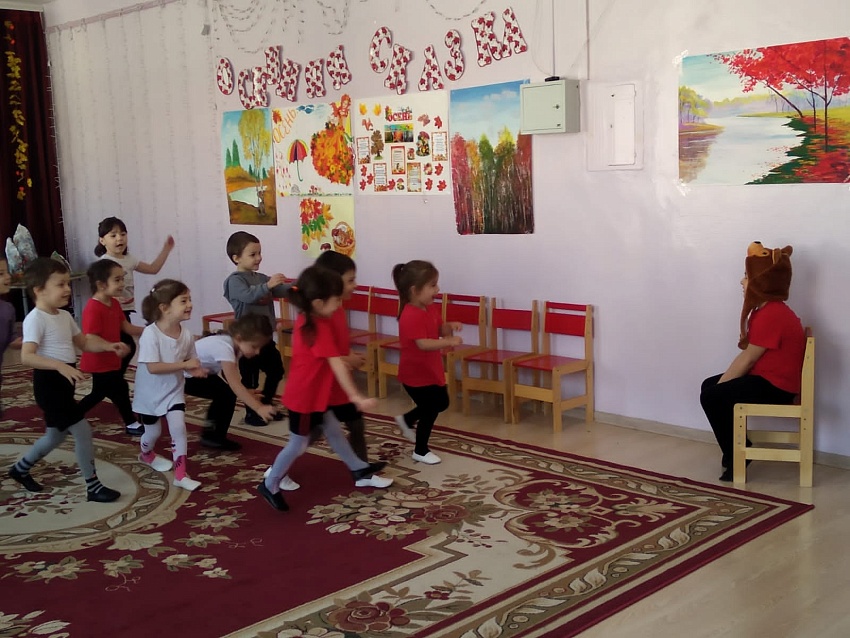 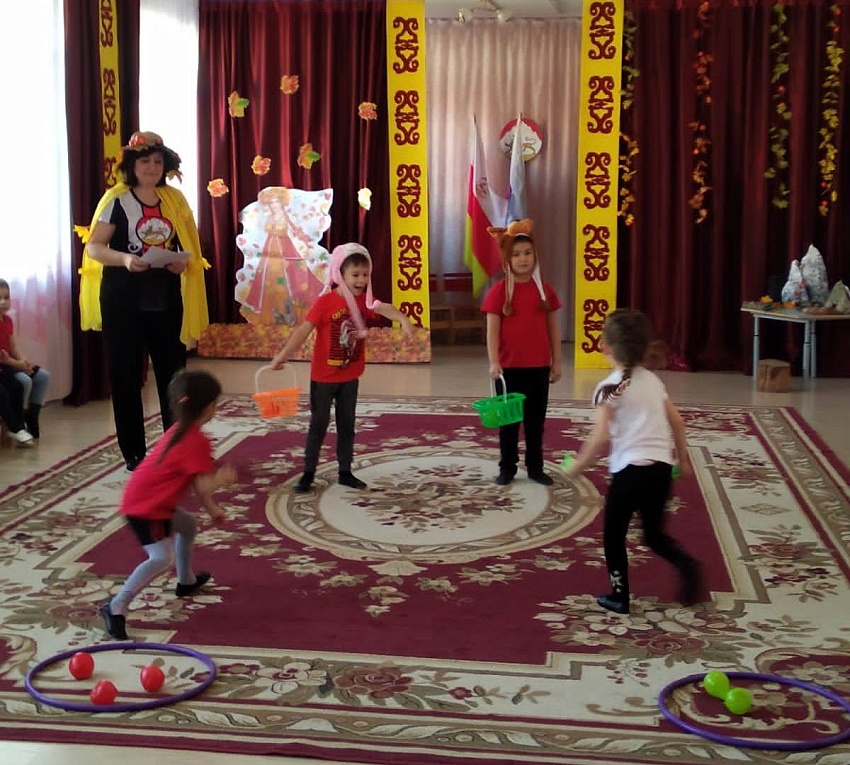 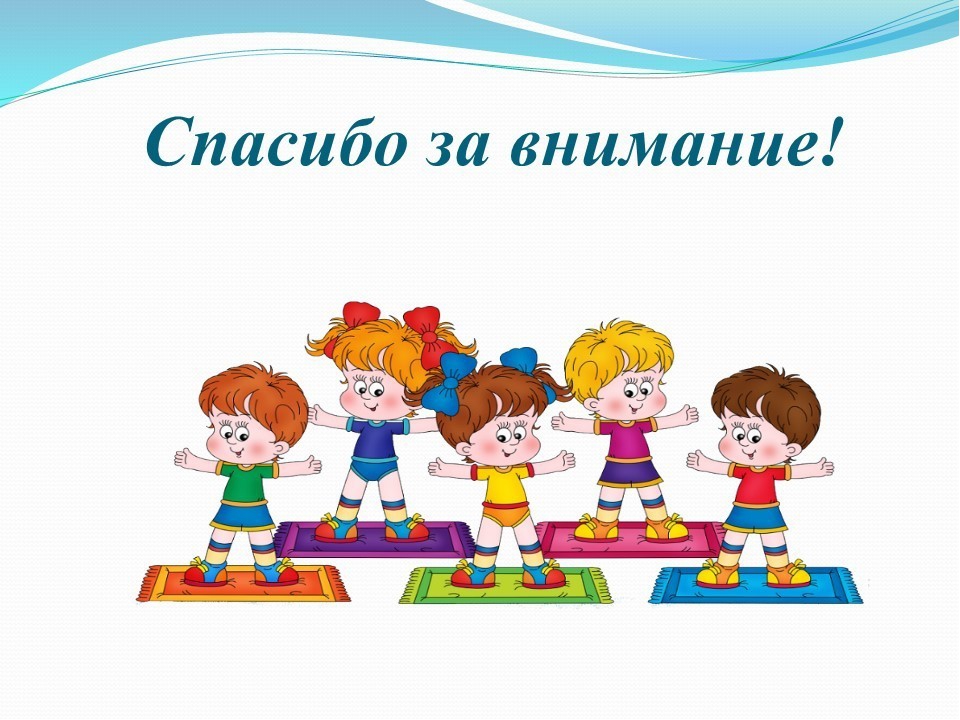 Спасибо за внимание!!!